Objectif : Reconstituer la couverture d’un album lu en classe à partir d’indices visuels.
Reconstitue la couverture de l’album « Boucle d’or et les trois ours ».
Objectif : Reconstituer la couverture d’un album lu en classe à partir d’indices visuels.
Reconstitue la couverture de l’album « Boucle d’or et les trois ours ».
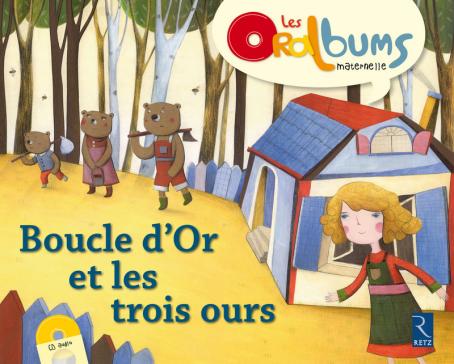 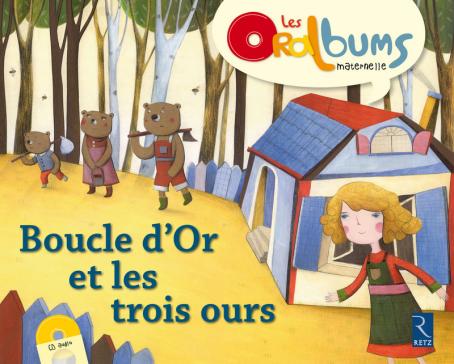 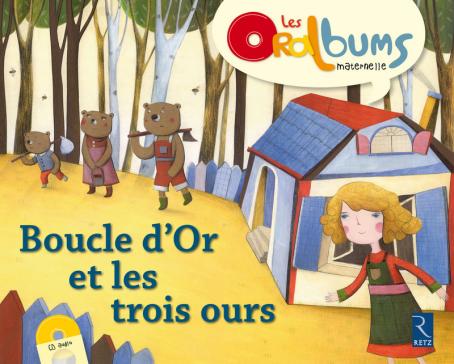 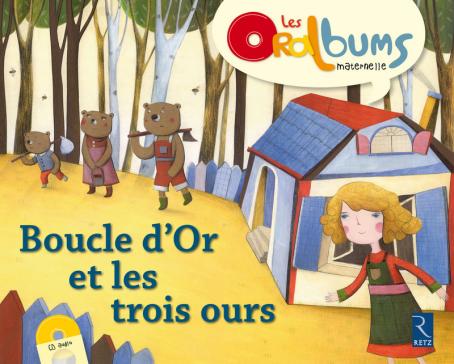 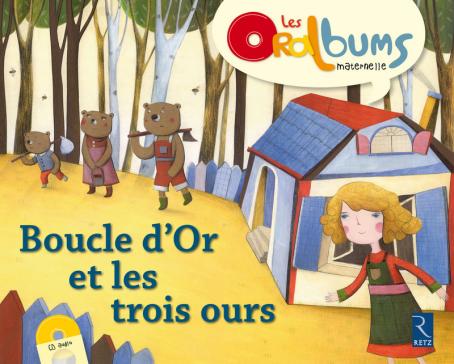 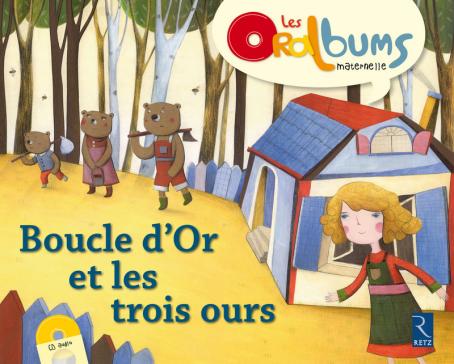 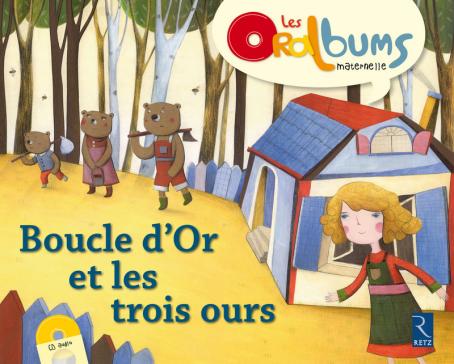 Objectif : Reproduire un texte en majuscules scriptes à partir d’un modèle.
Reproduis le titre de l’album « Boucle d’or et les trois ours».
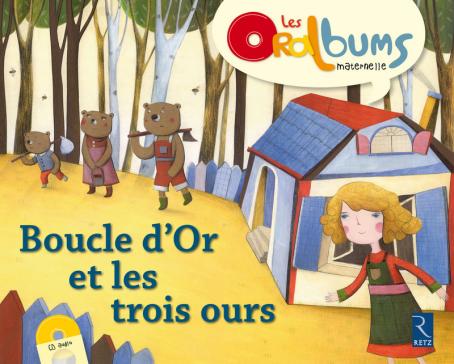 BOUCLE D’OR ET

_______________________
 LES TROIS OURS

_______________________
Objectif : Reproduire un texte en majuscules scriptes à partir d’un modèle.
Reproduis le titre de l’album « Boucle d’or et les trois ours».
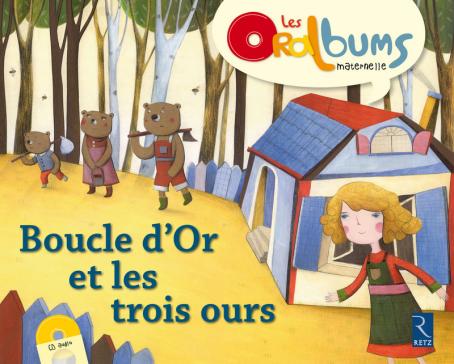 BOUCLE D’OR ET

_______________________
 LES TROIS OURS

_______________________
Objectif : Reproduire un texte en majuscules scriptes à partir d’un modèle.
Reproduis le titre de l’album « Boucle d’or et les trois ours».
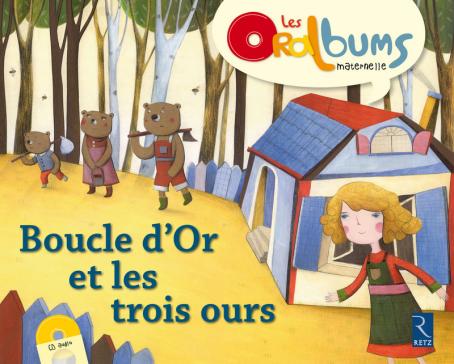 boucle d’or et

_______________________
 les trois ours

_______________________
Objectif : Reconstituer la chronologie d’une histoire lue en classe à partir des illustrations.
Remets dans l’ordre les images de l’histoire « Boucle d’or et les trois ours ».
1
2
3
4
5
6
7
8
9
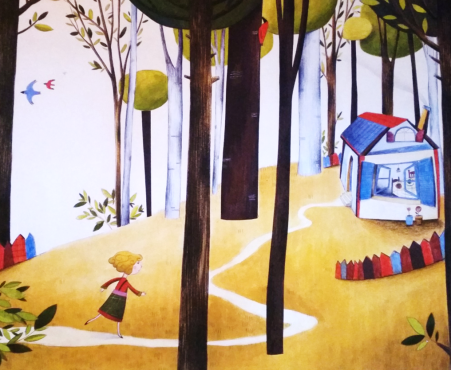 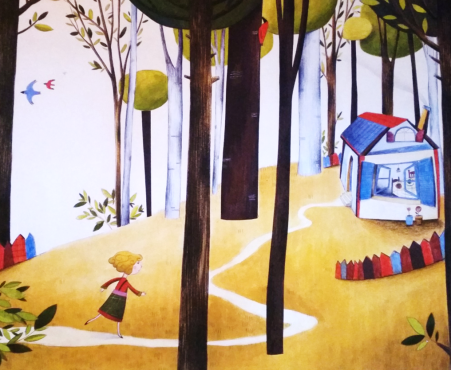 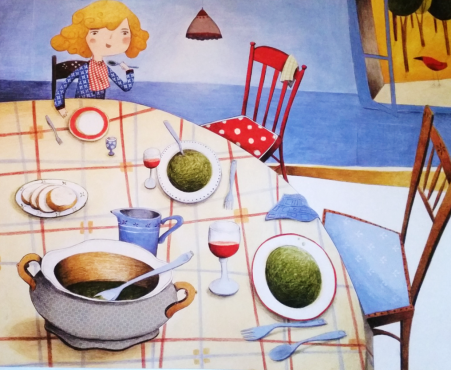 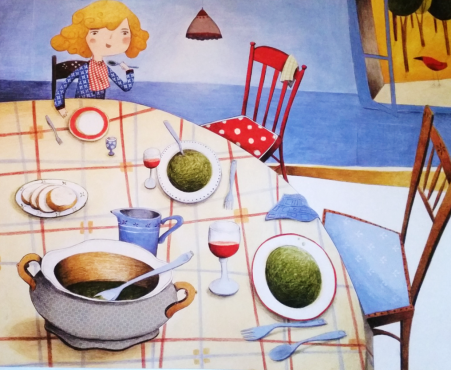 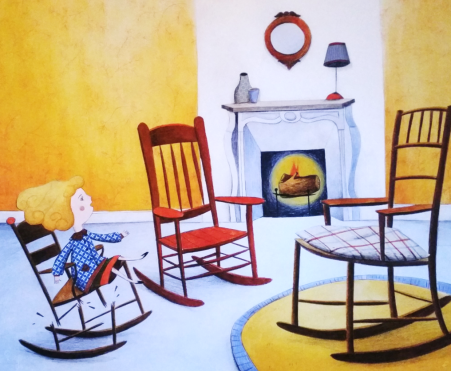 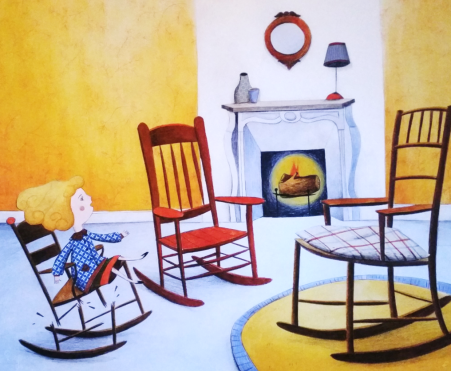 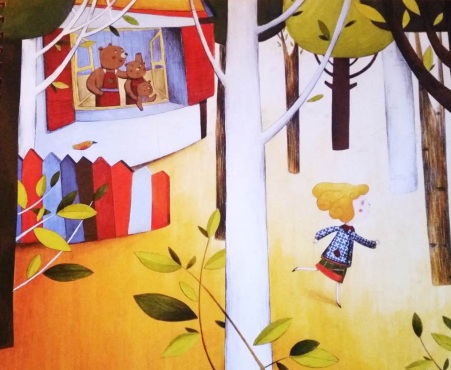 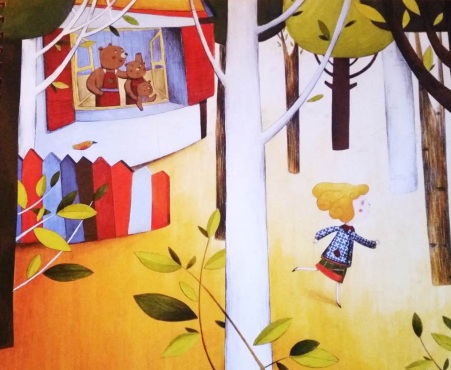 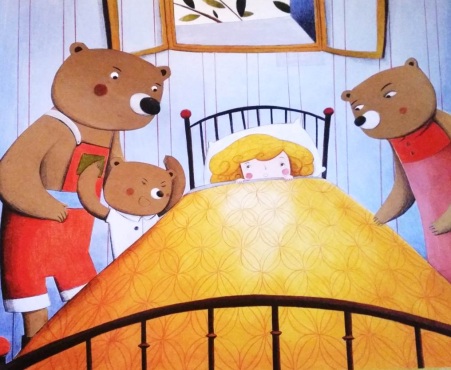 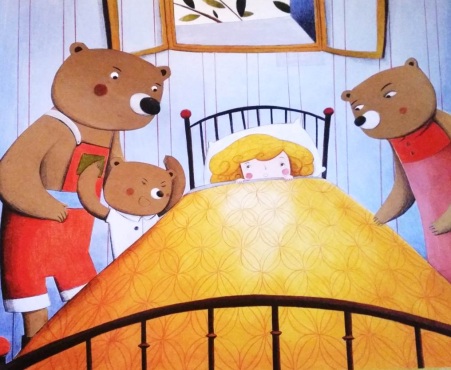 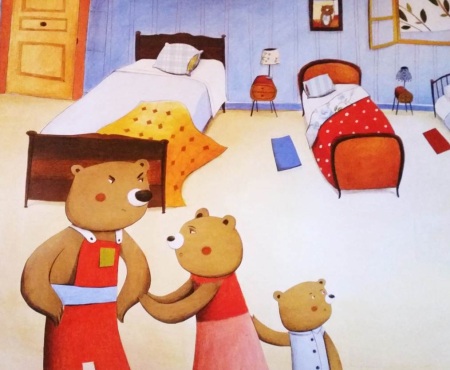 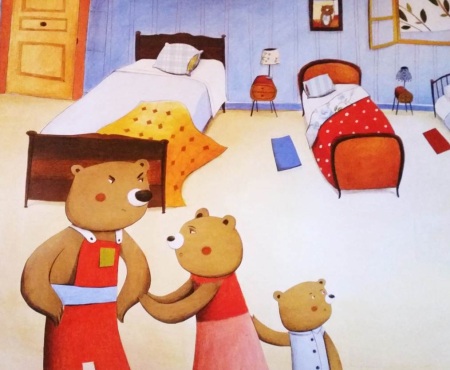 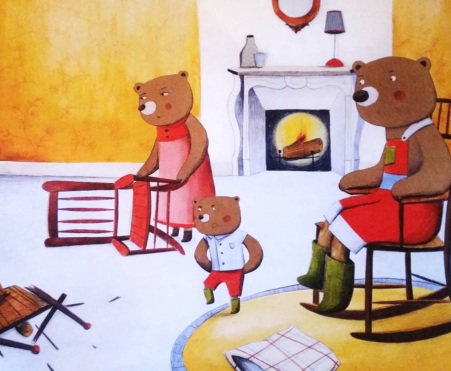 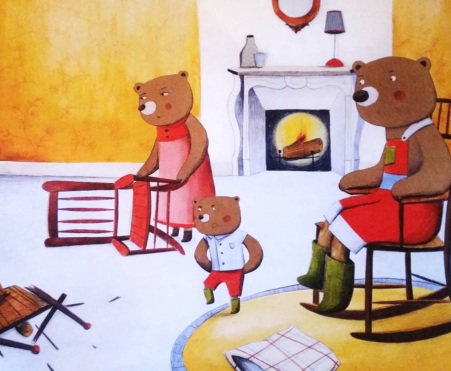 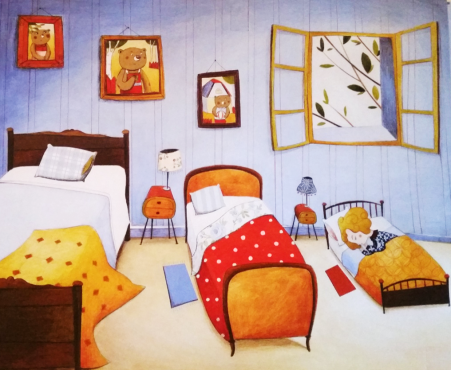 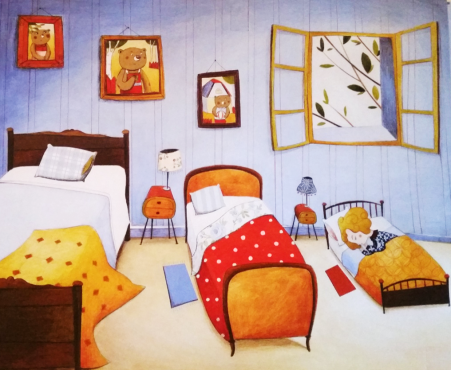 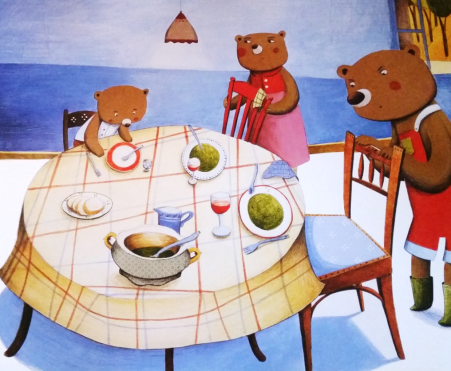 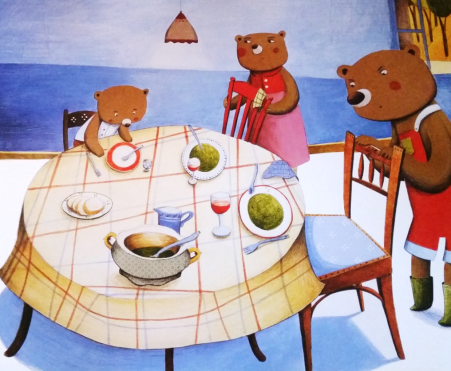 Objectif : Reconstituer la chronologie d’une histoire lue en classe à partir des illustrations.
Remets dans l’ordre les images de l’histoire « Boucle d’or et les trois ours ».
1
2
3
4
6
5
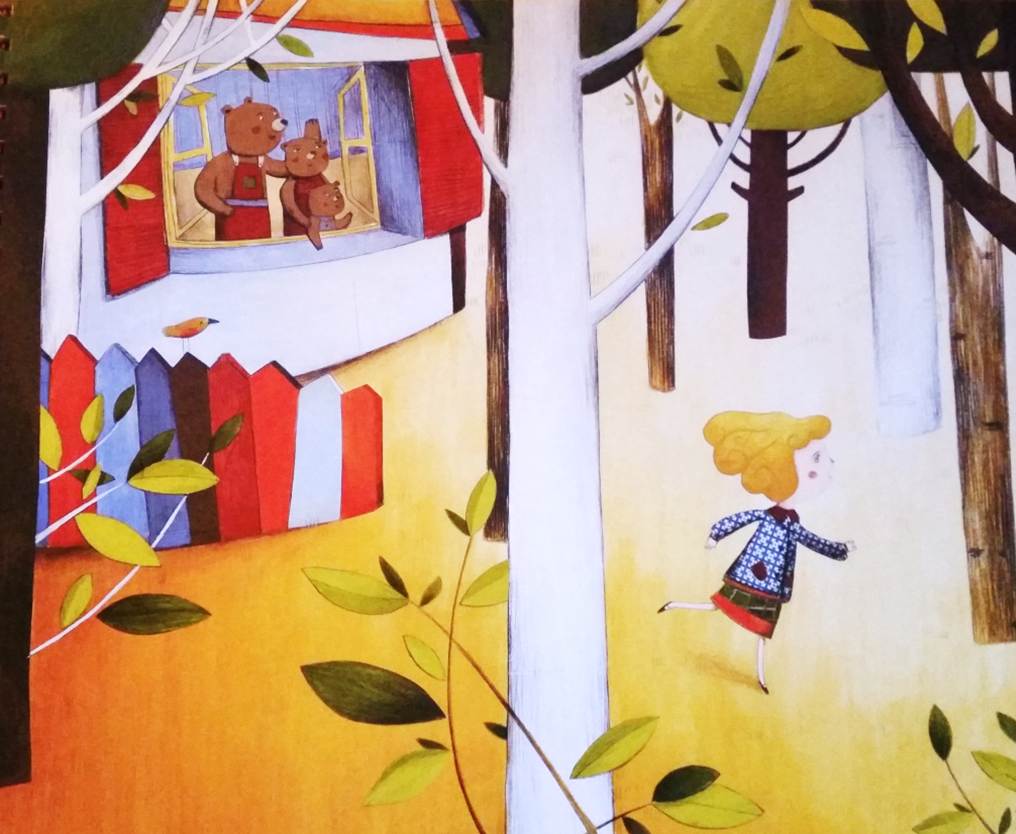 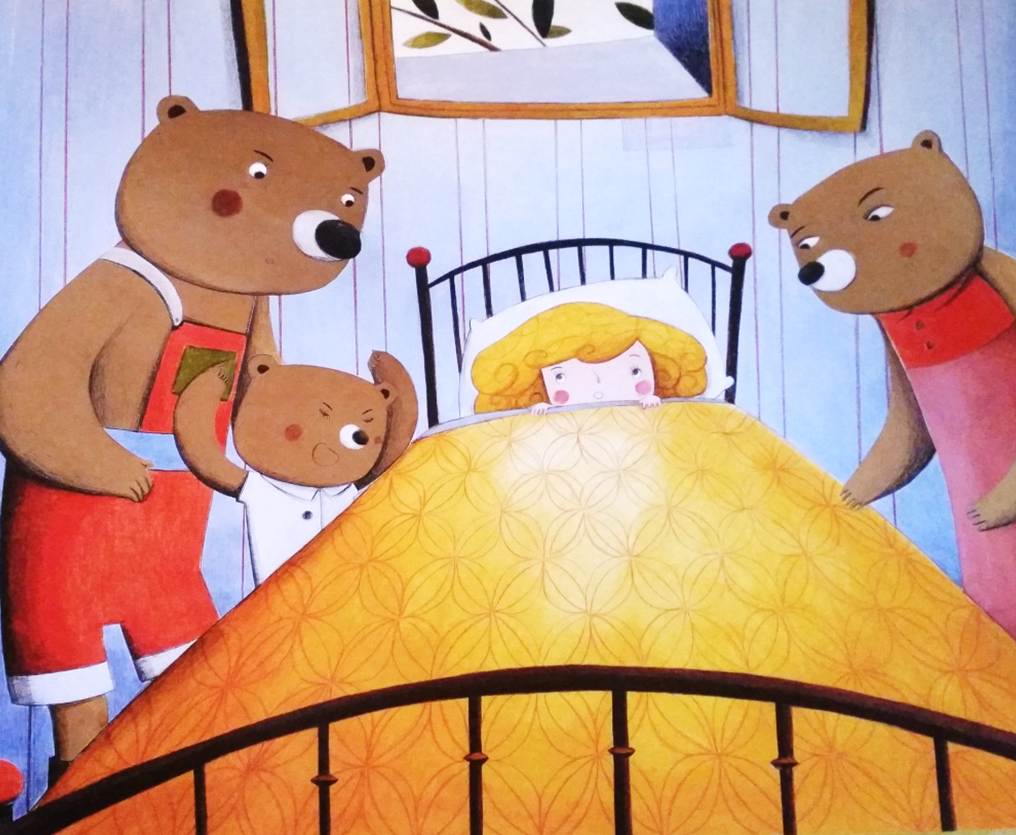 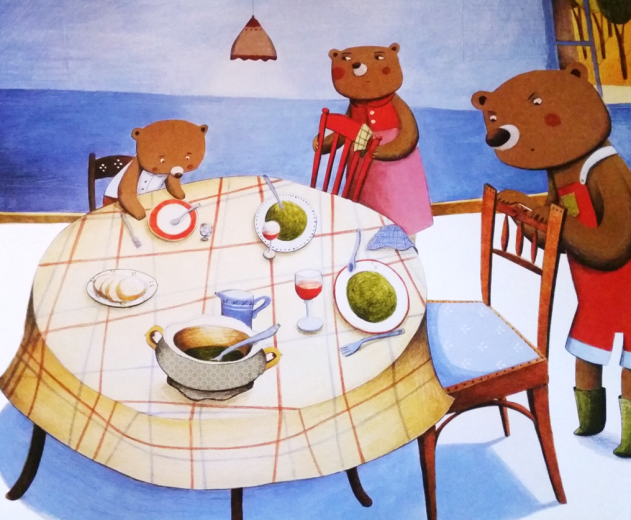 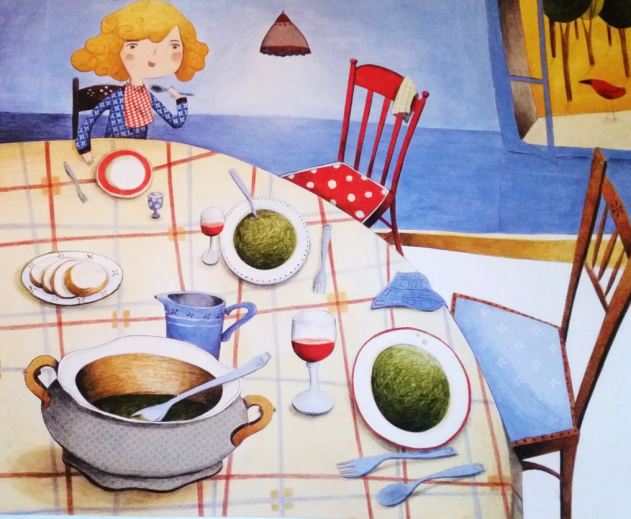 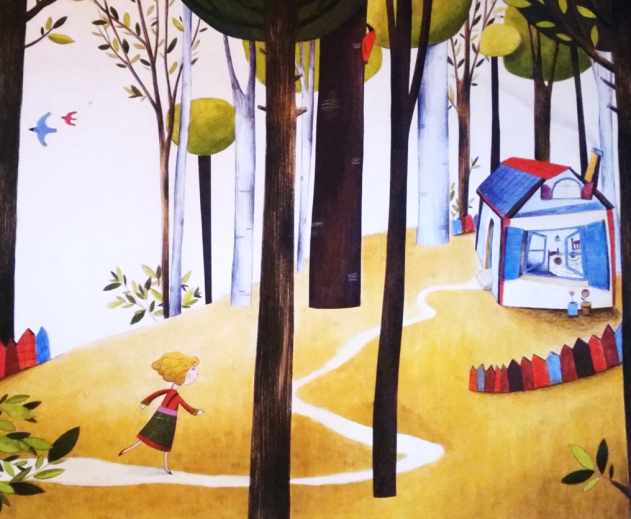 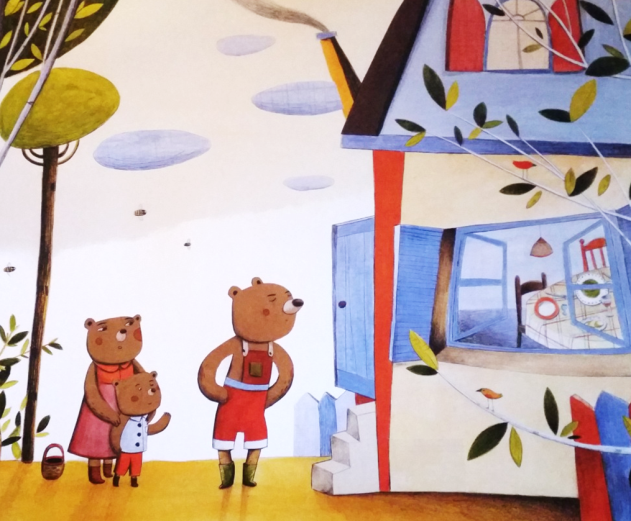 Objectif : Identifier les personnages d’une histoire.
Entoure les personnages qui sont dans l’histoire de « Boucle d’or et les trois ours ».
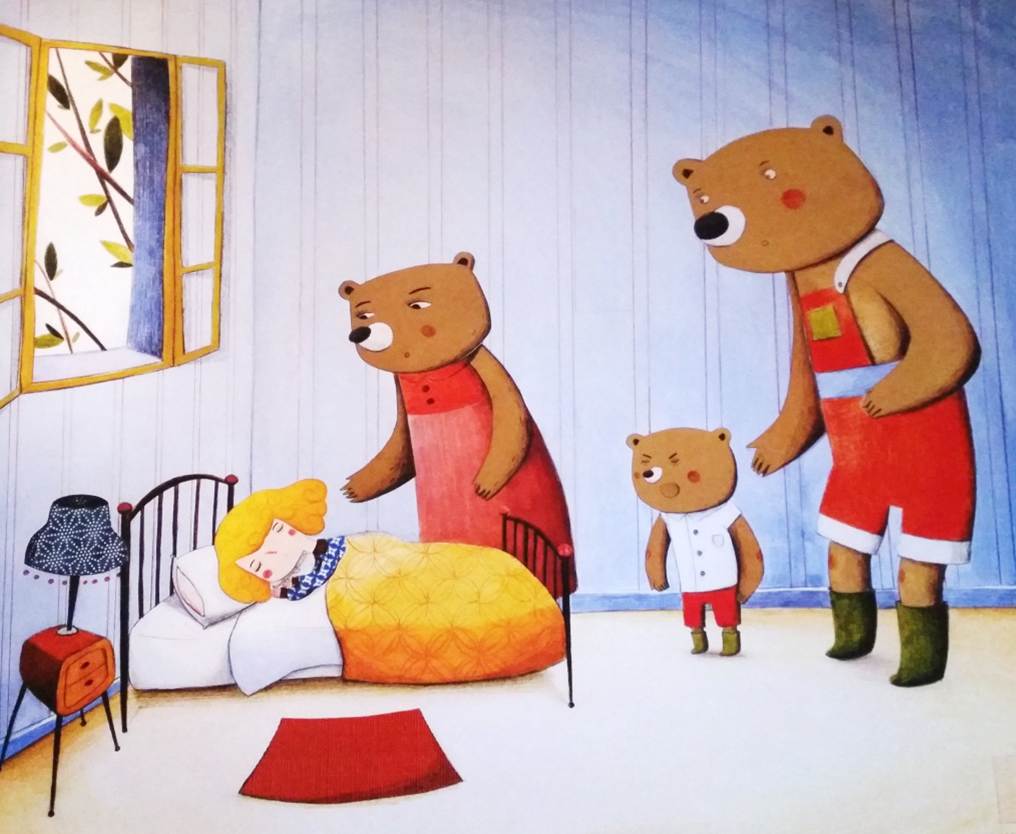 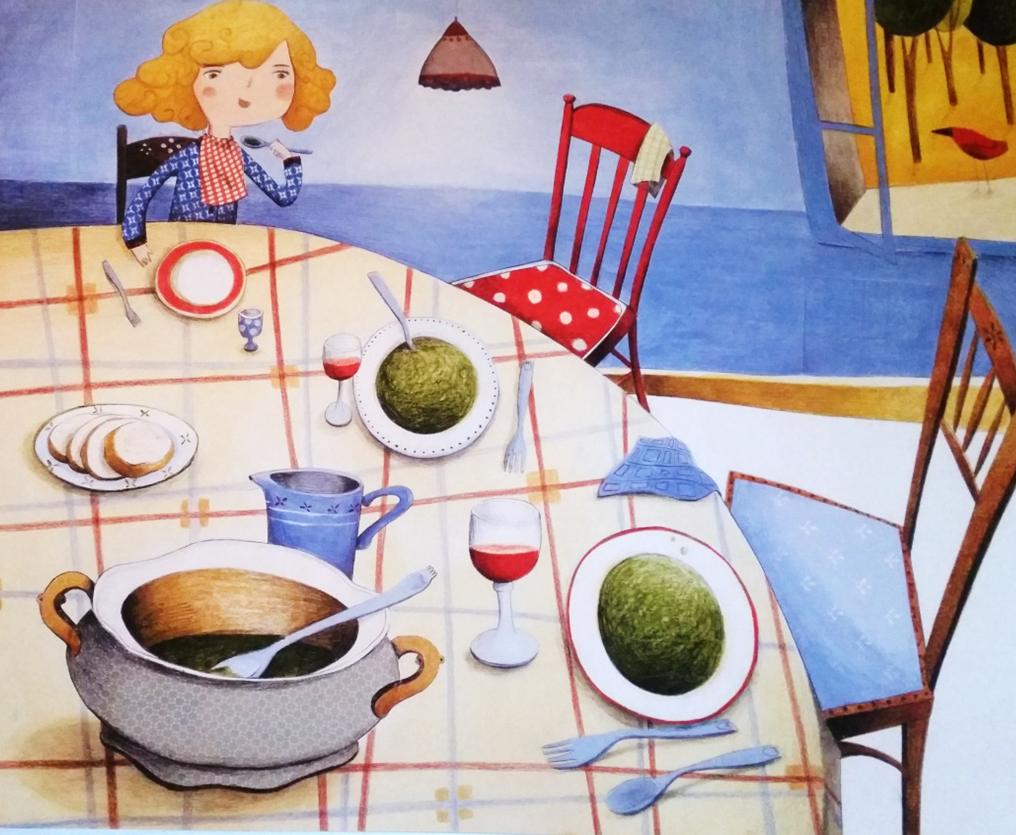 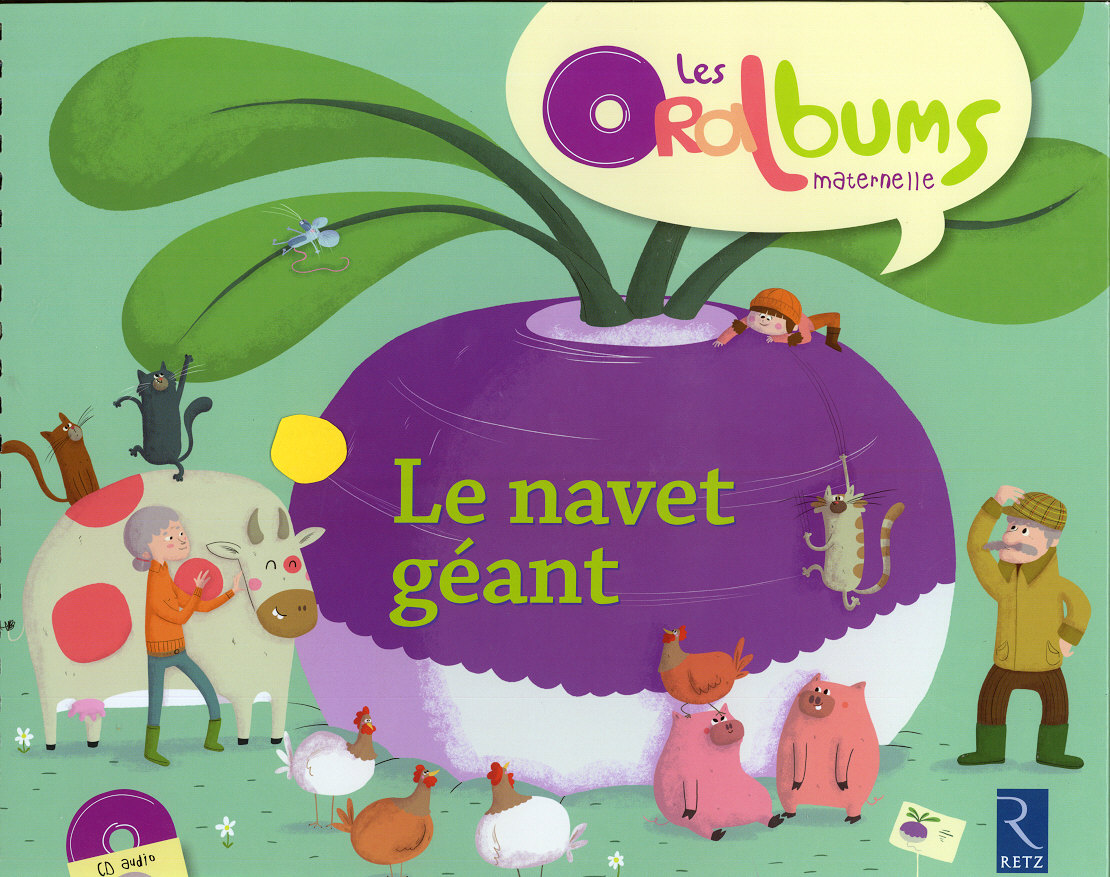 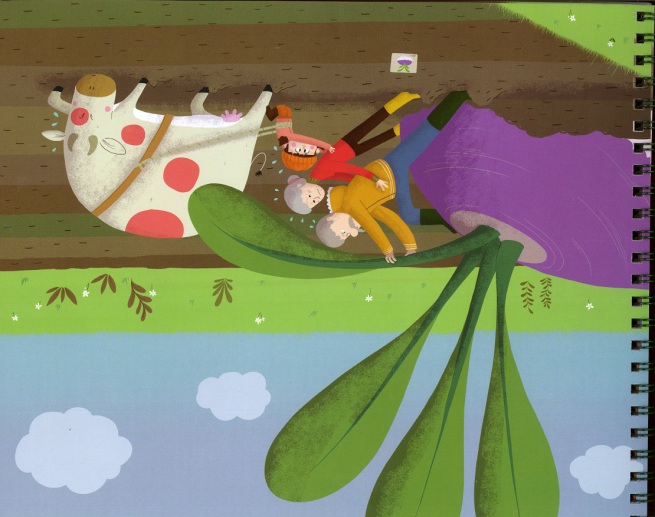 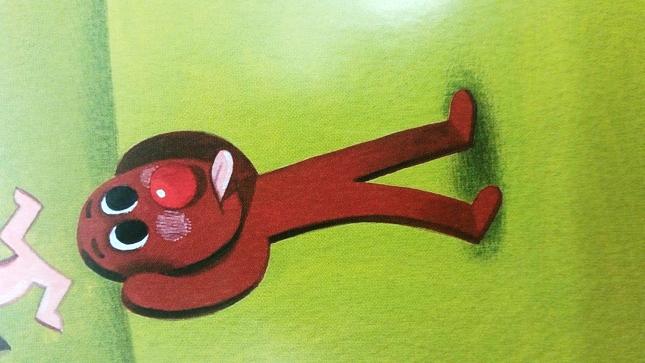 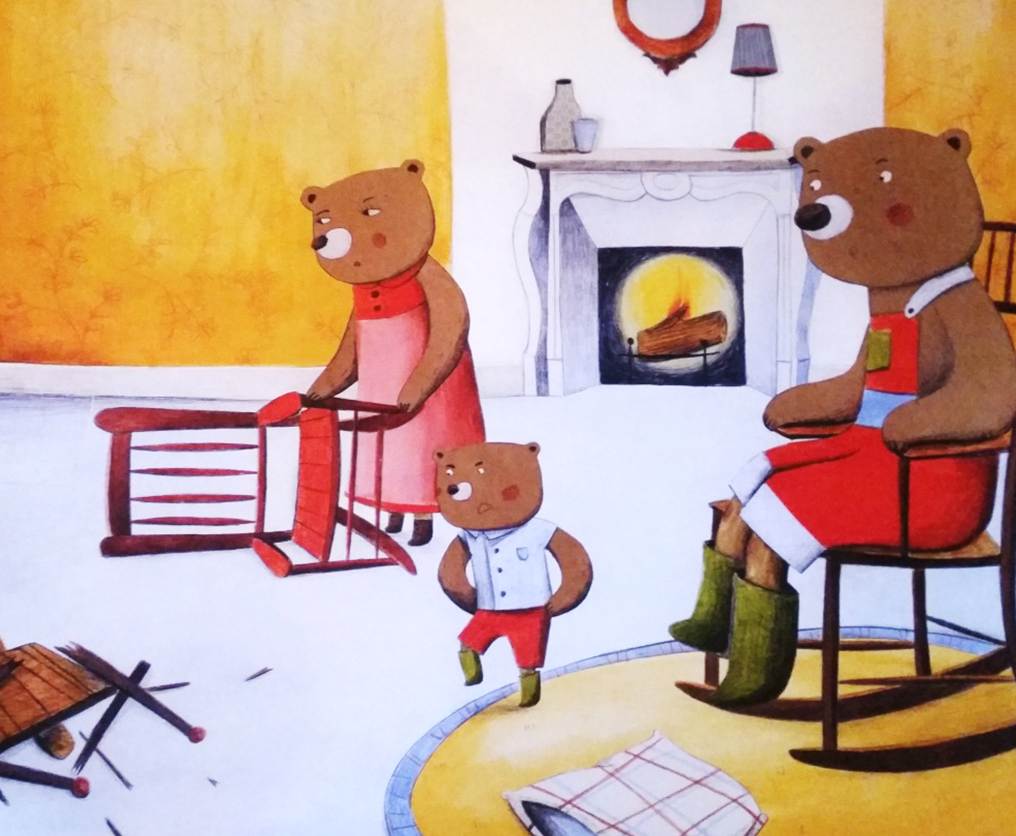 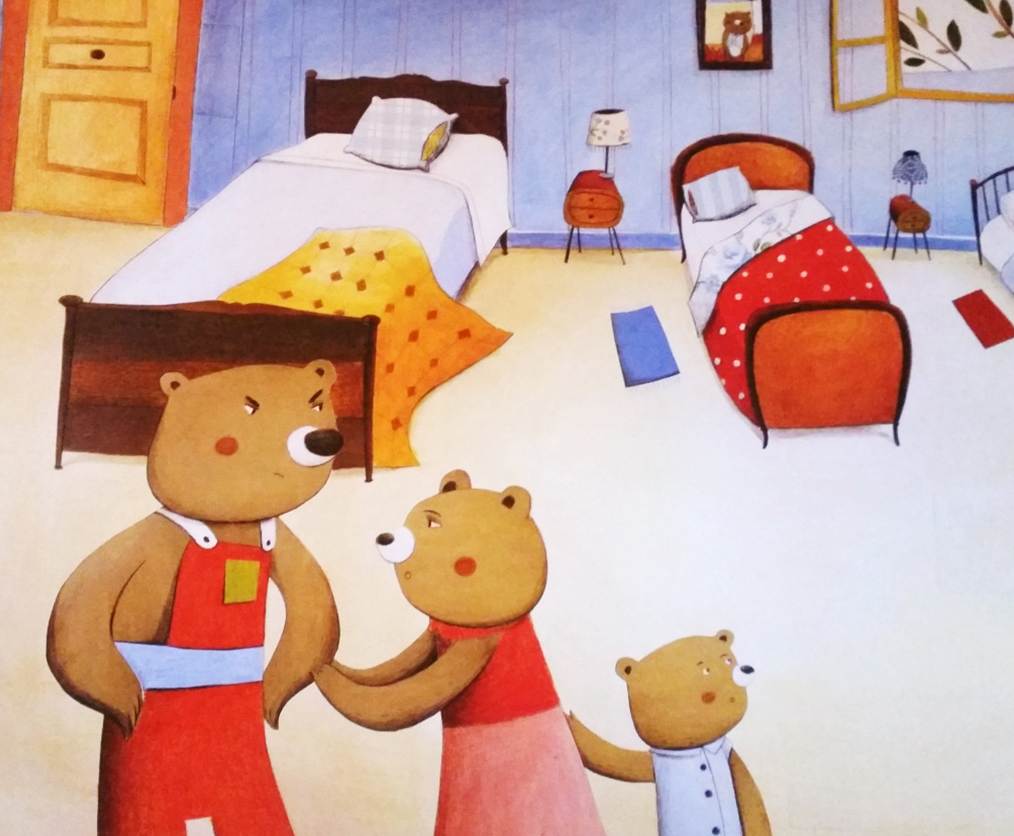 Écrire les mots de l’histoire
Ces cartes-mots sont à imprimer et plastifier. Pour des PS, il s’agit de reconstituer les mots PAPA, MAMAN, BÉBÉ, FILLE, CHAISE, LIT, SOUPE avec des lettres mobiles. Pour des MS et GS, même chose avec des lettres en minuscules  scriptes ou en cursive. Pour des MS, écriture au feutre effaçable. Le tout est à faire d’abord avec modèle, puis sans modèle.
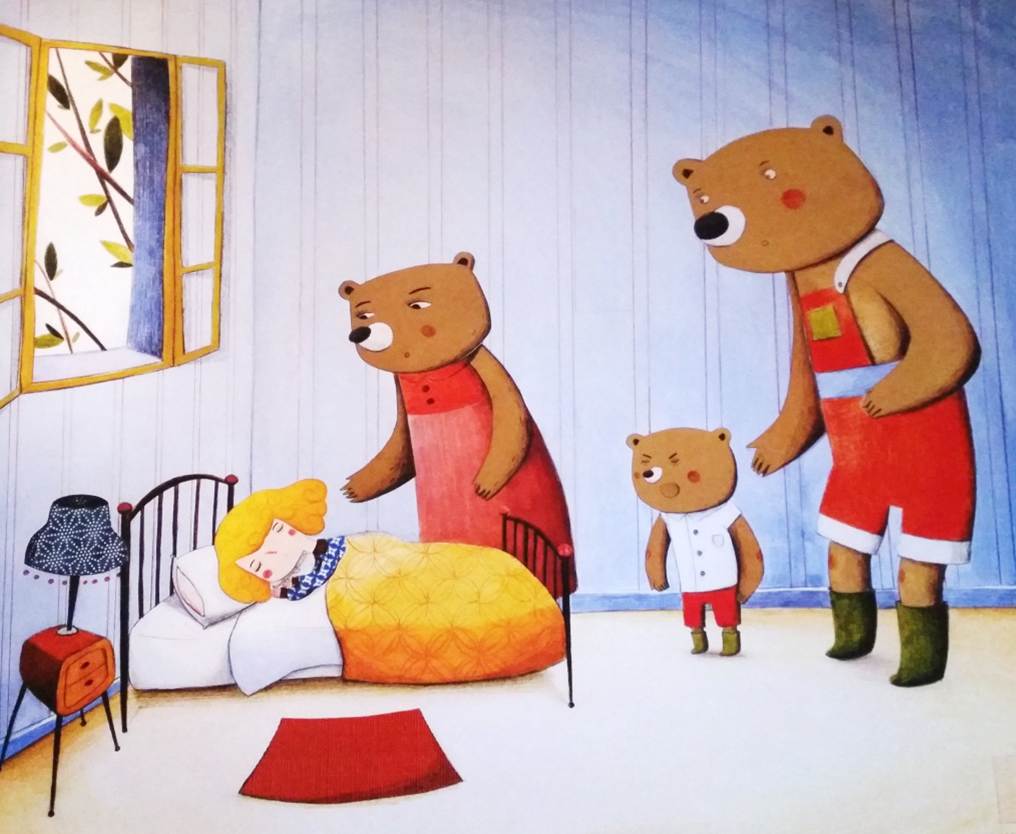 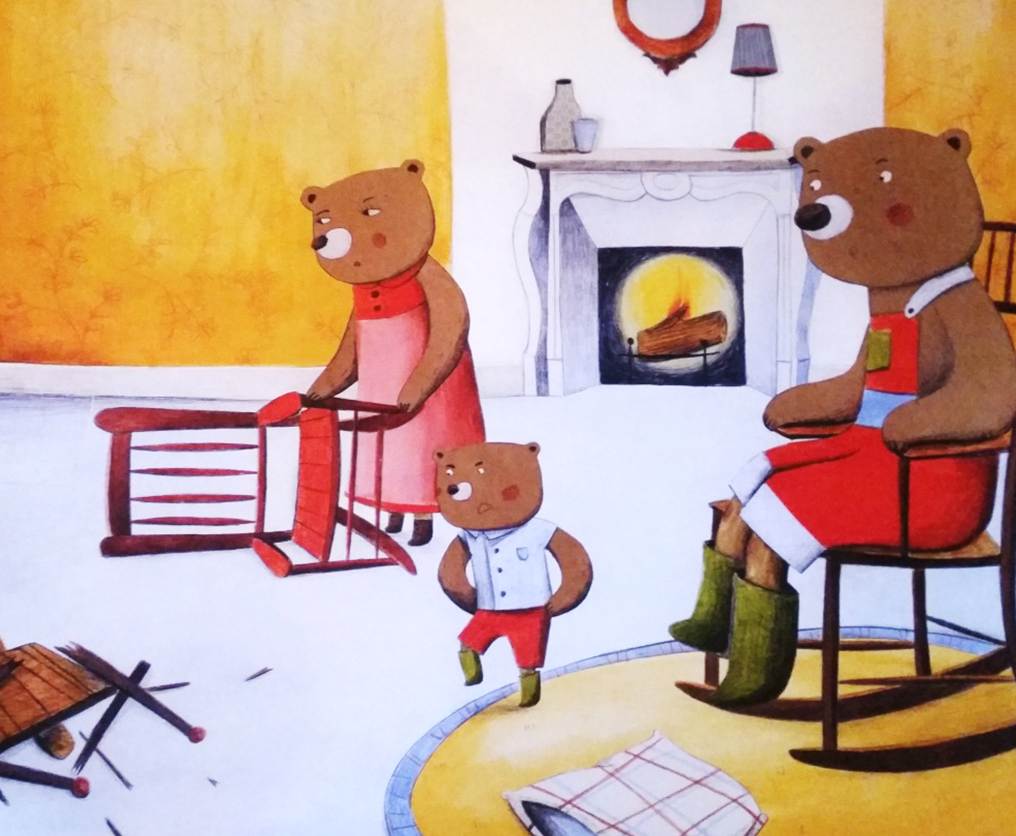 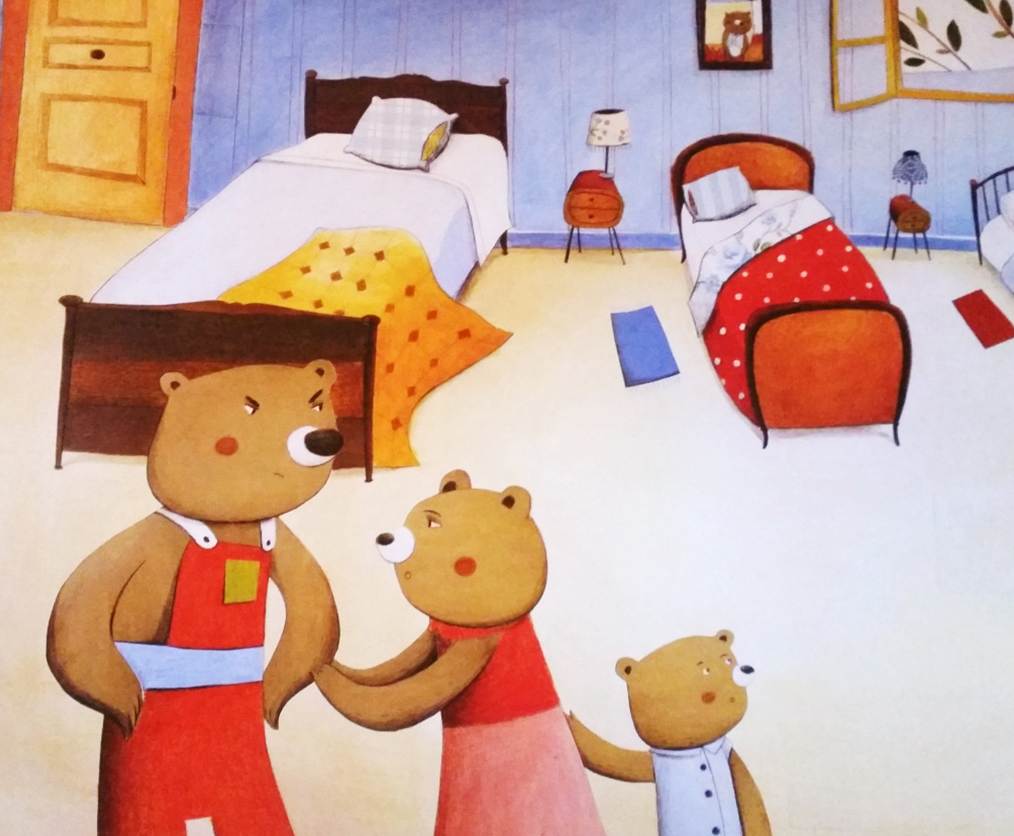 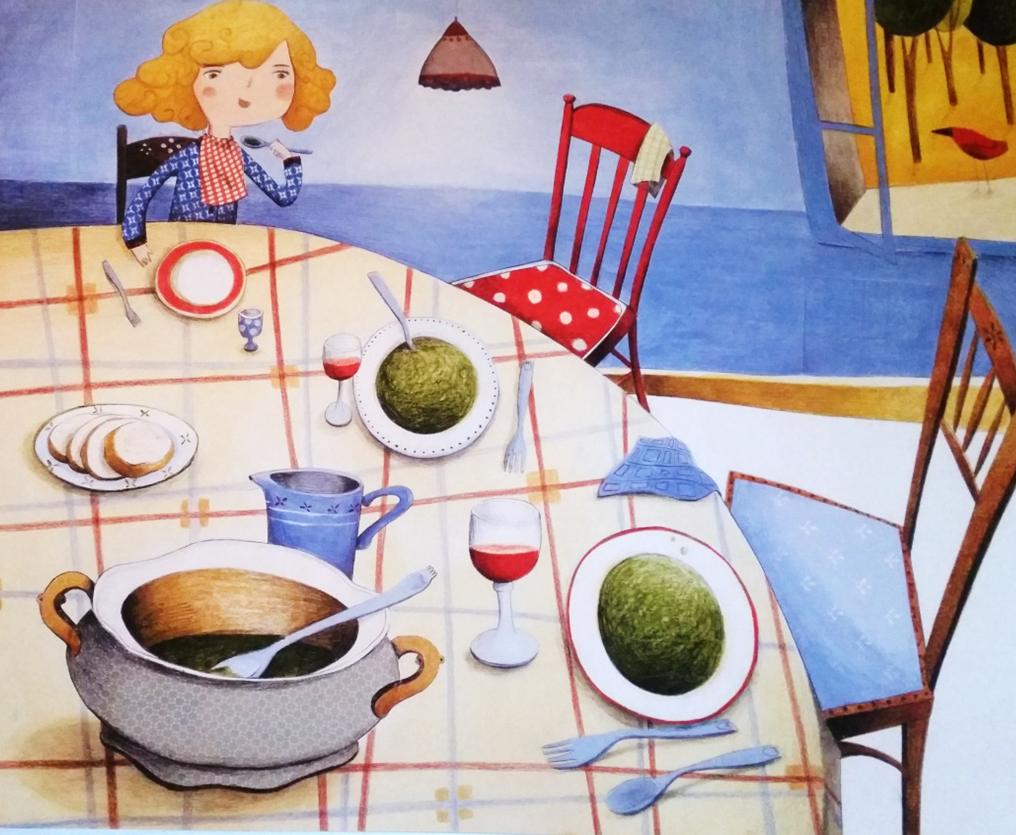 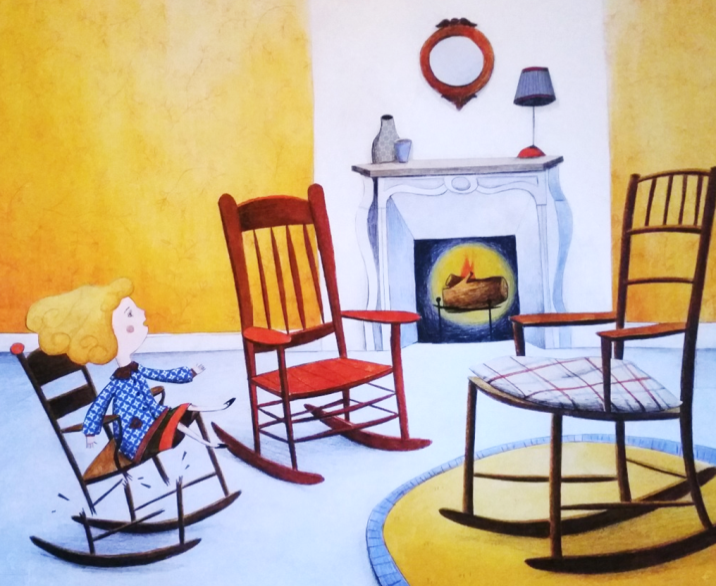 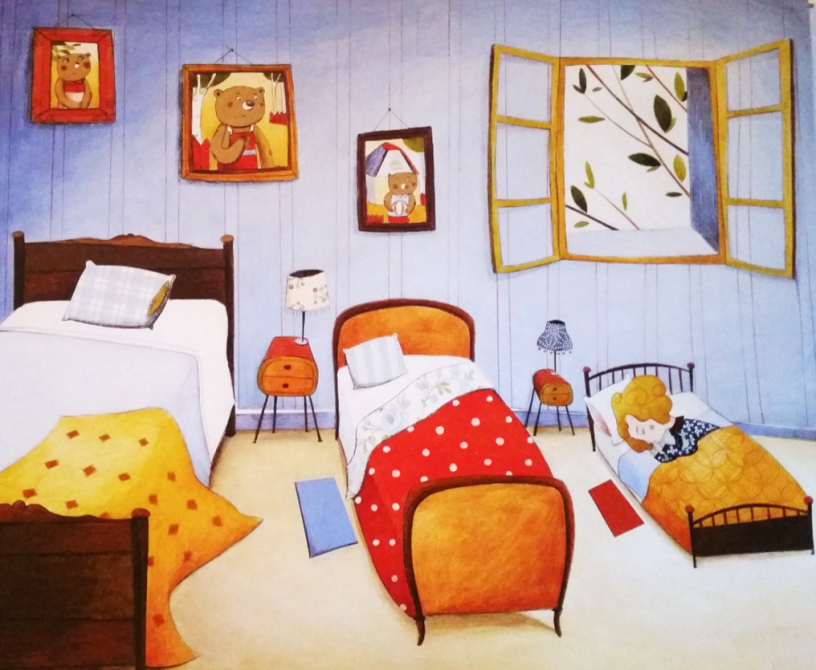 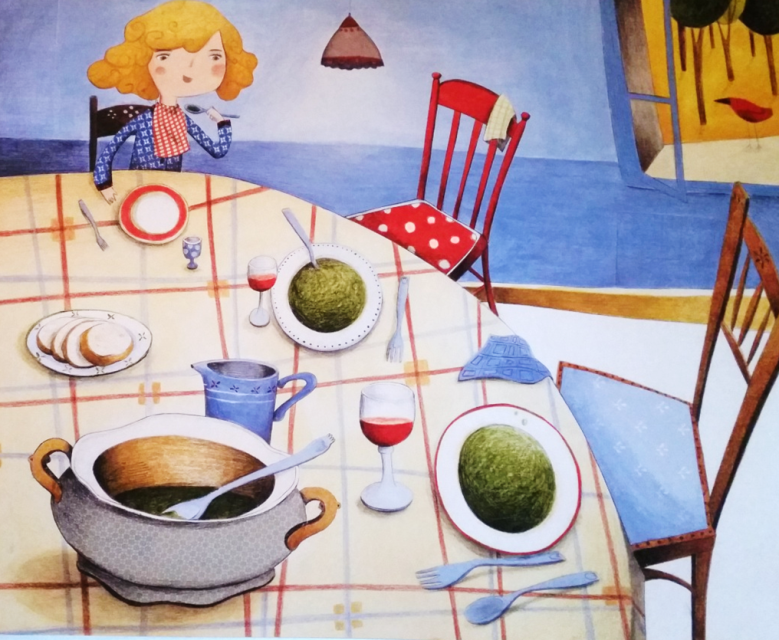 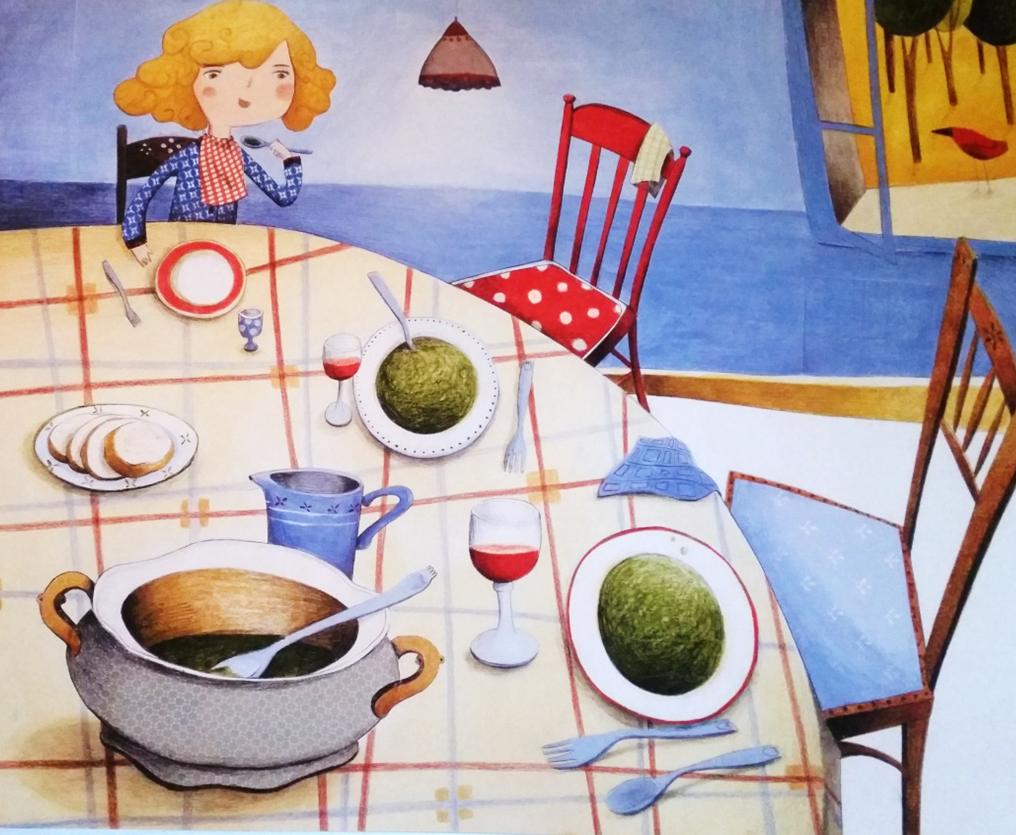 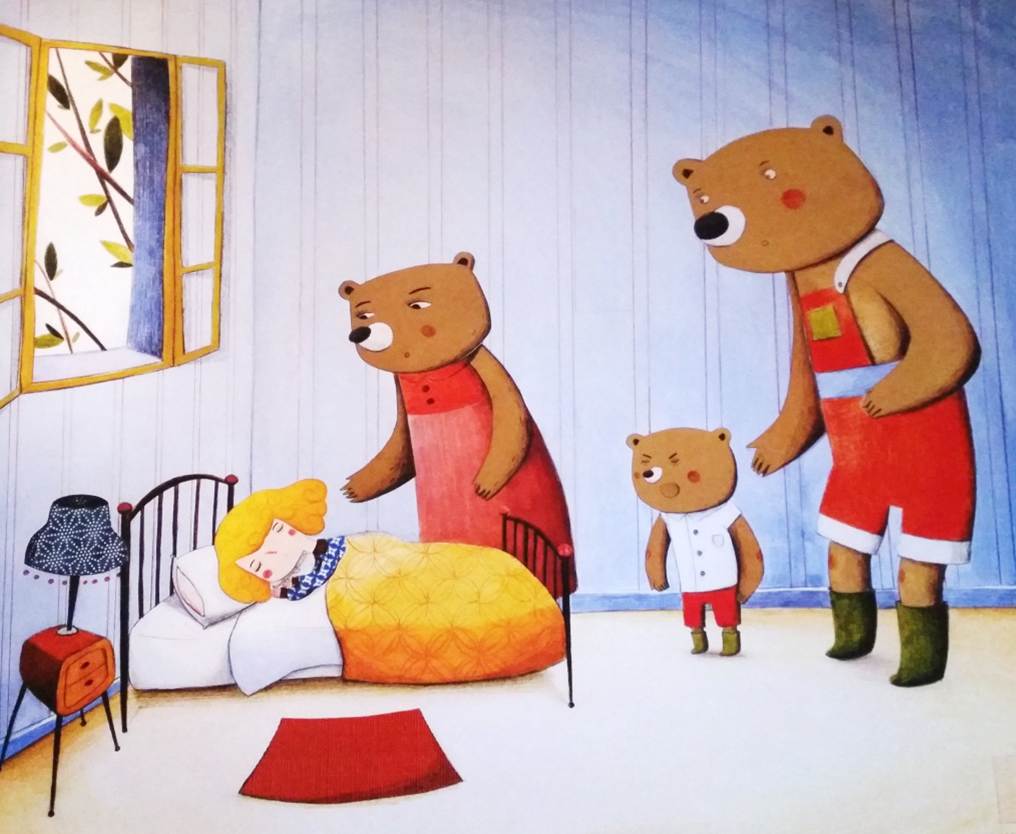 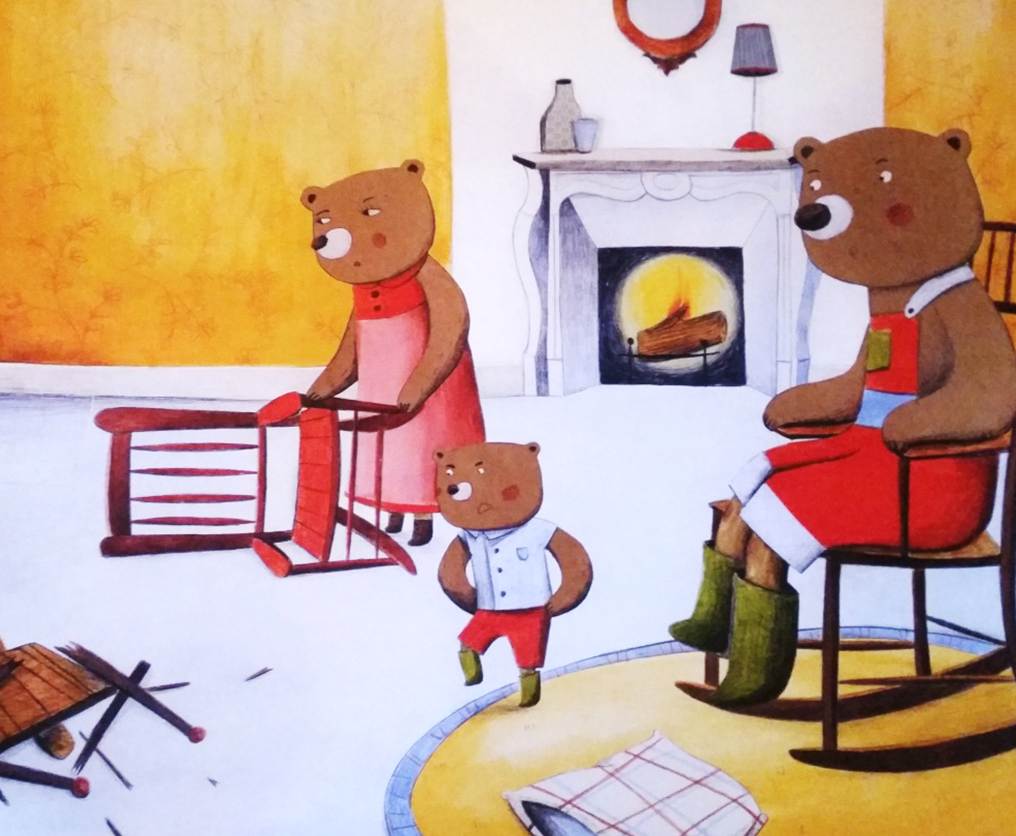 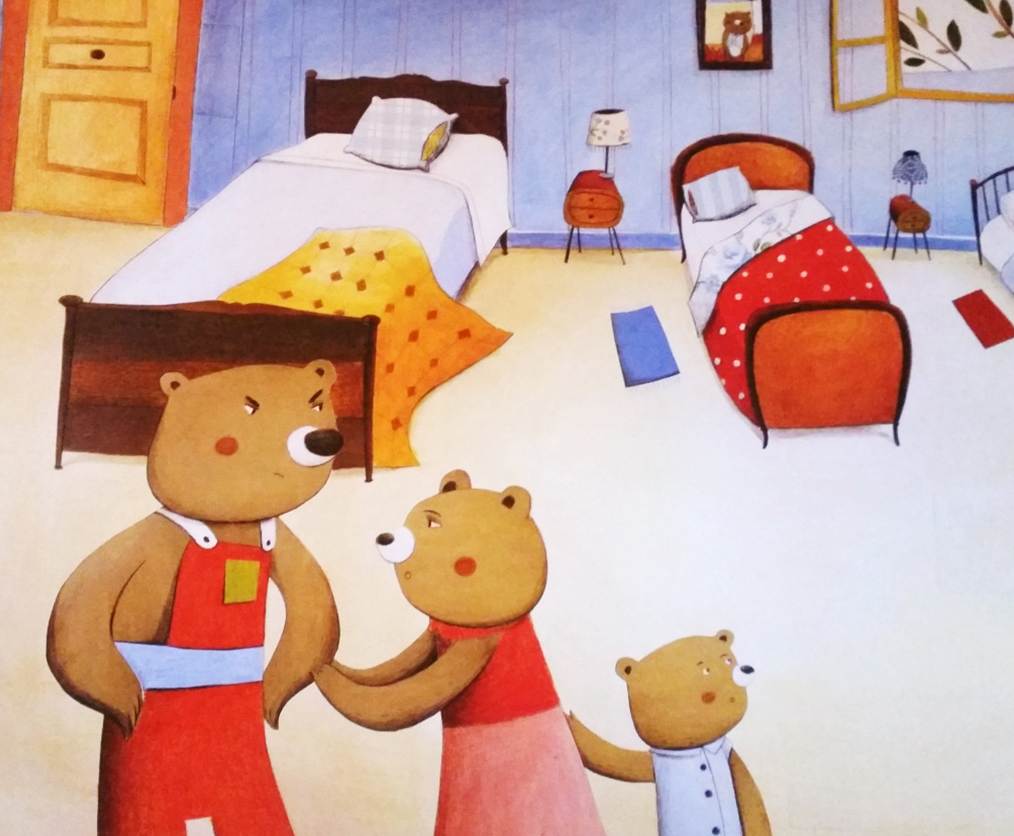 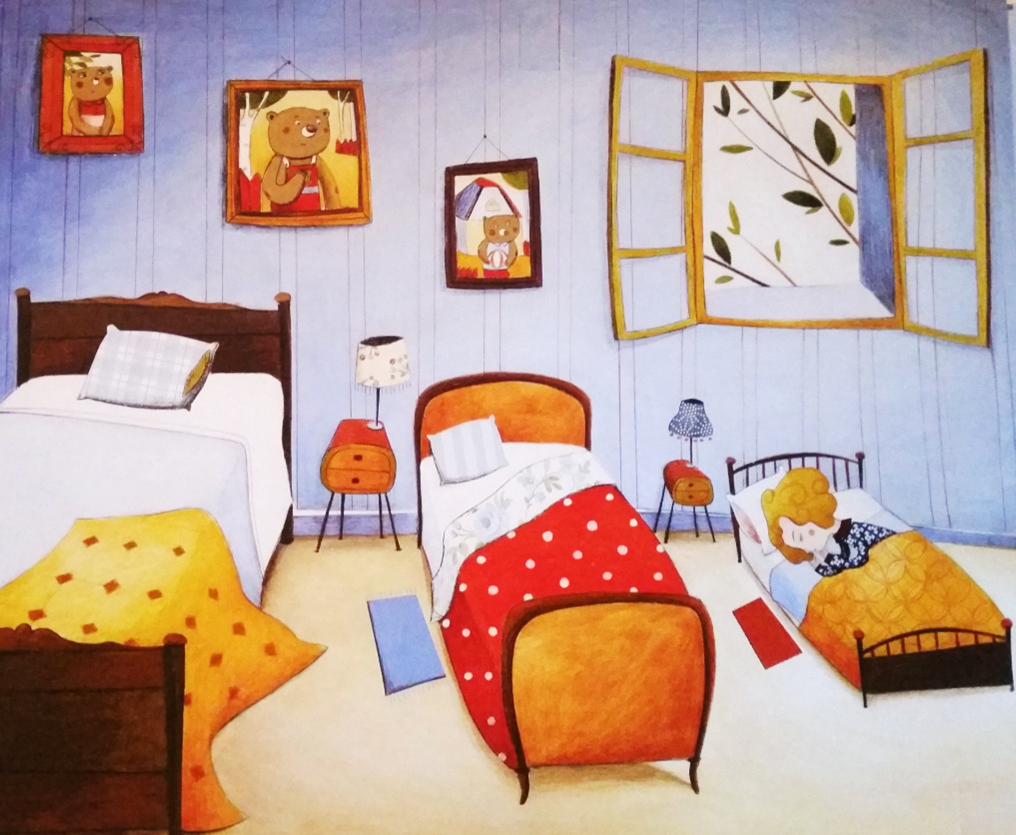 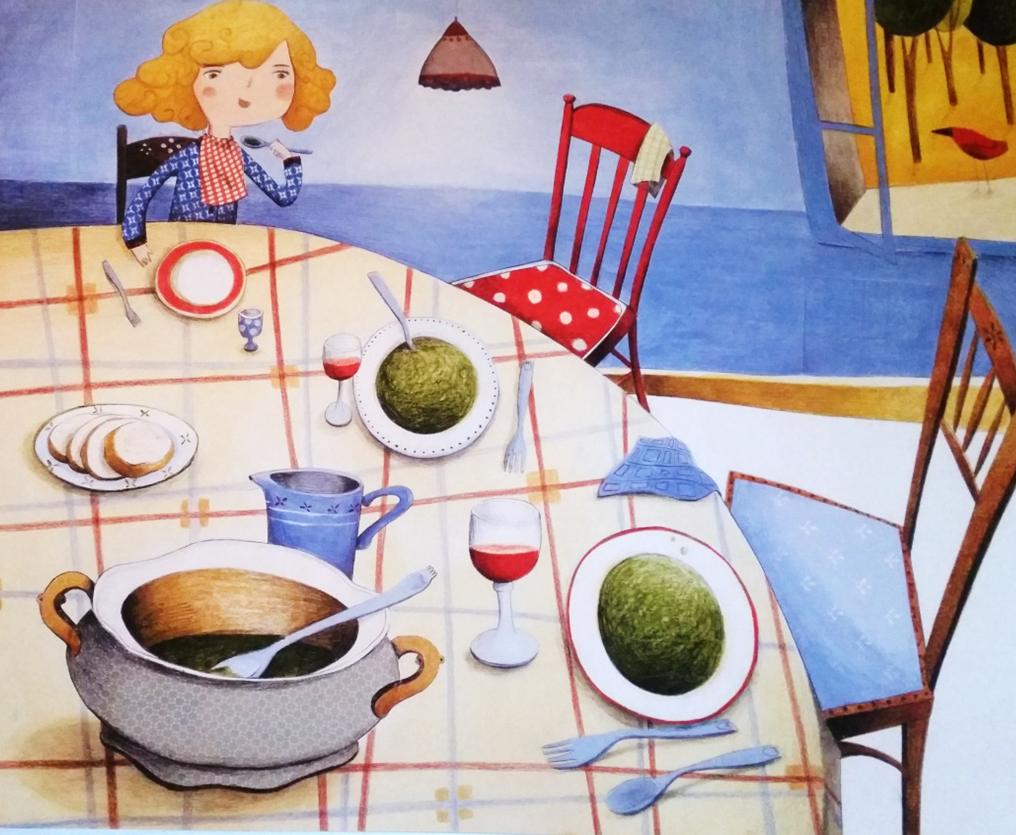 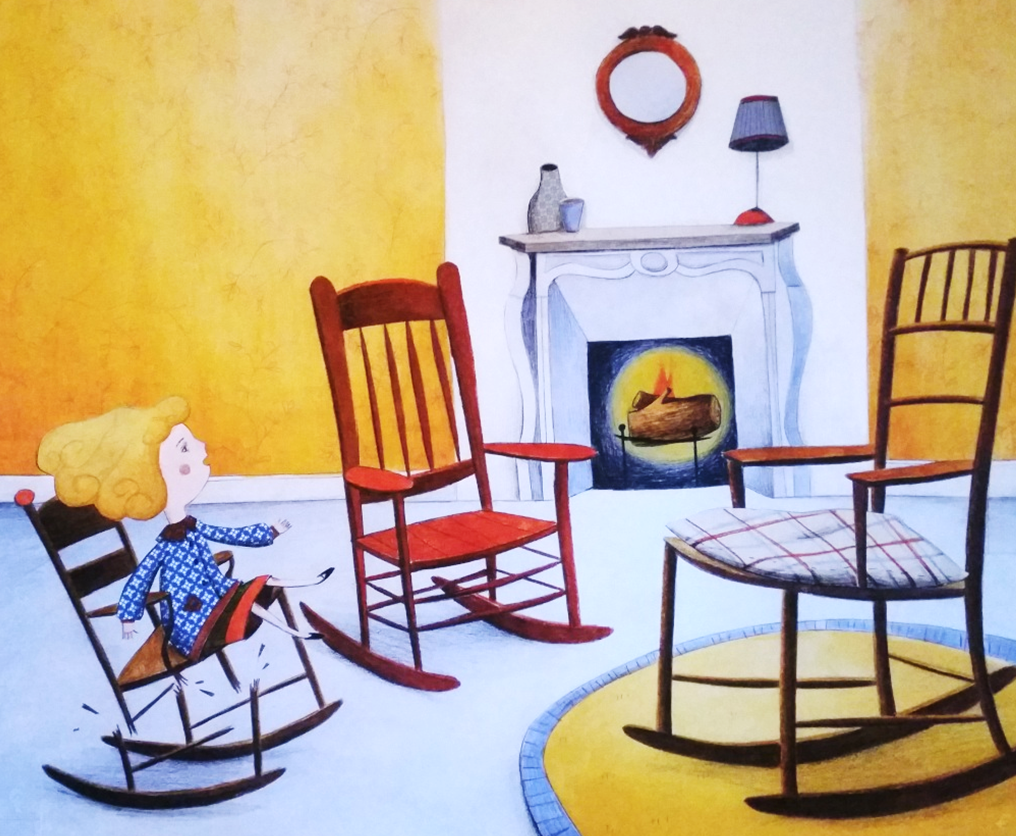 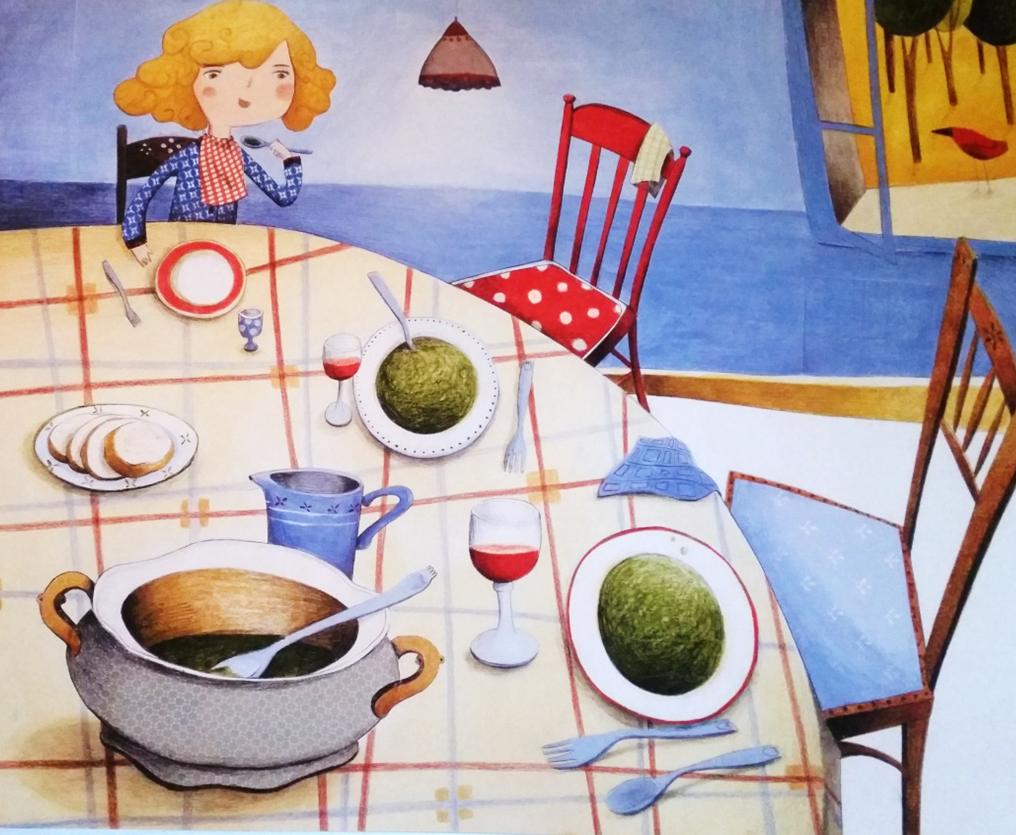 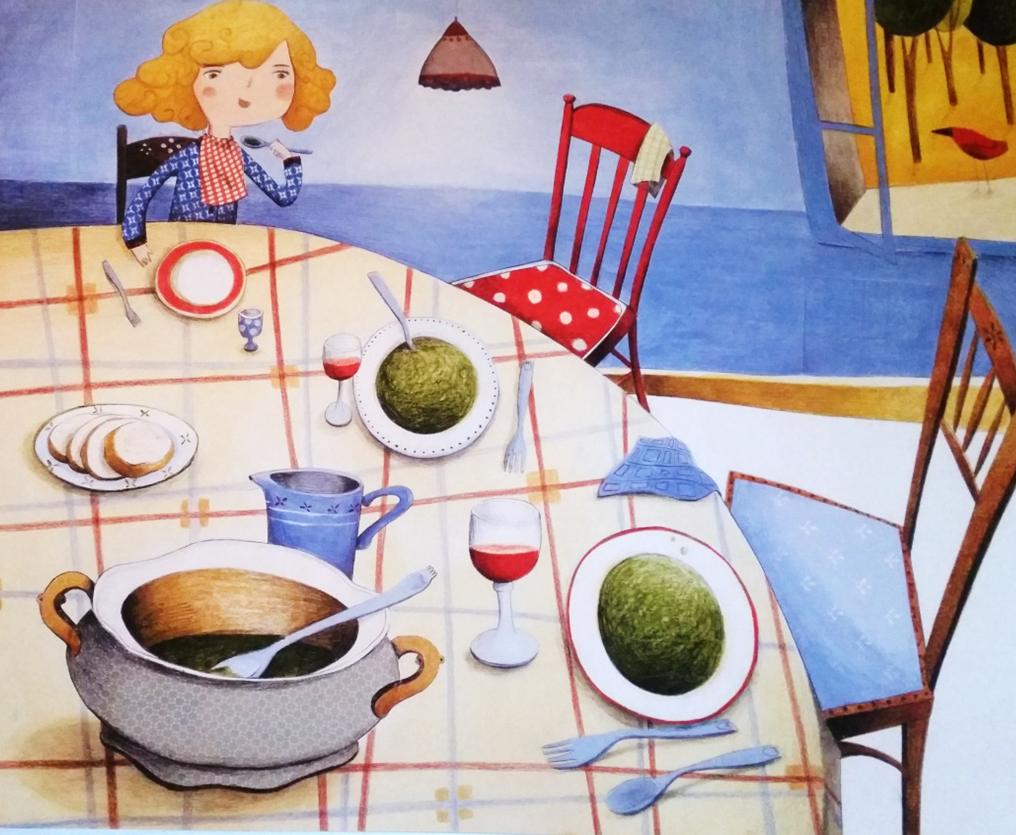 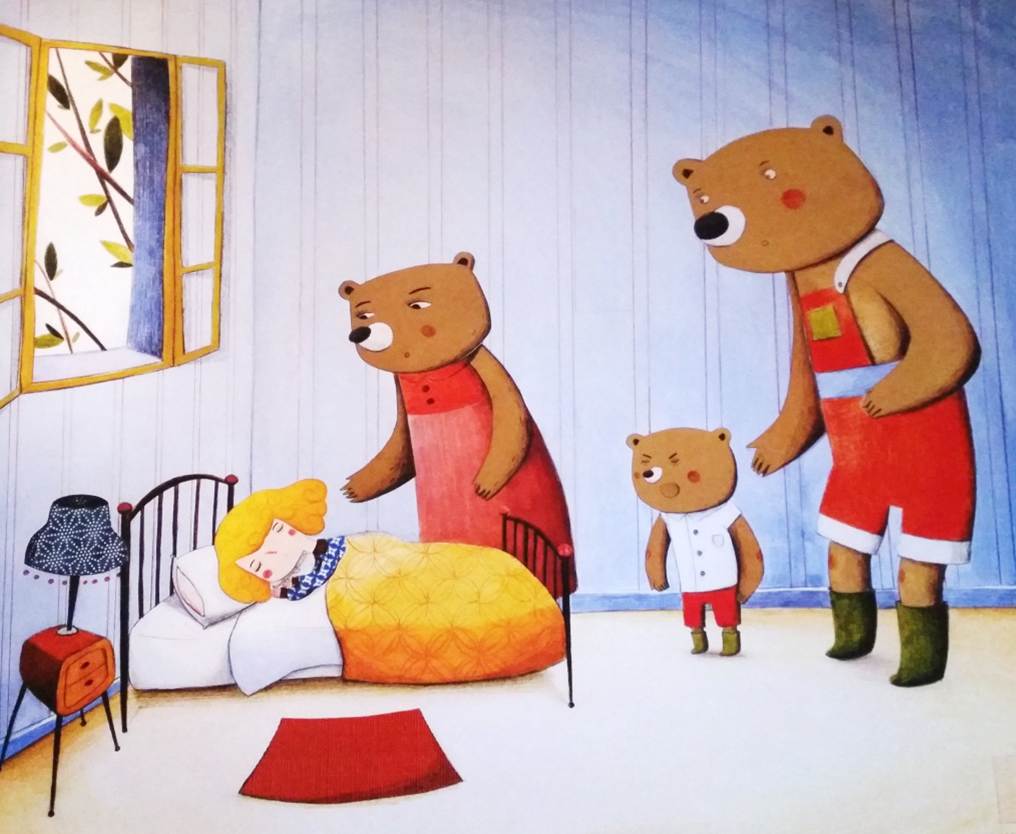 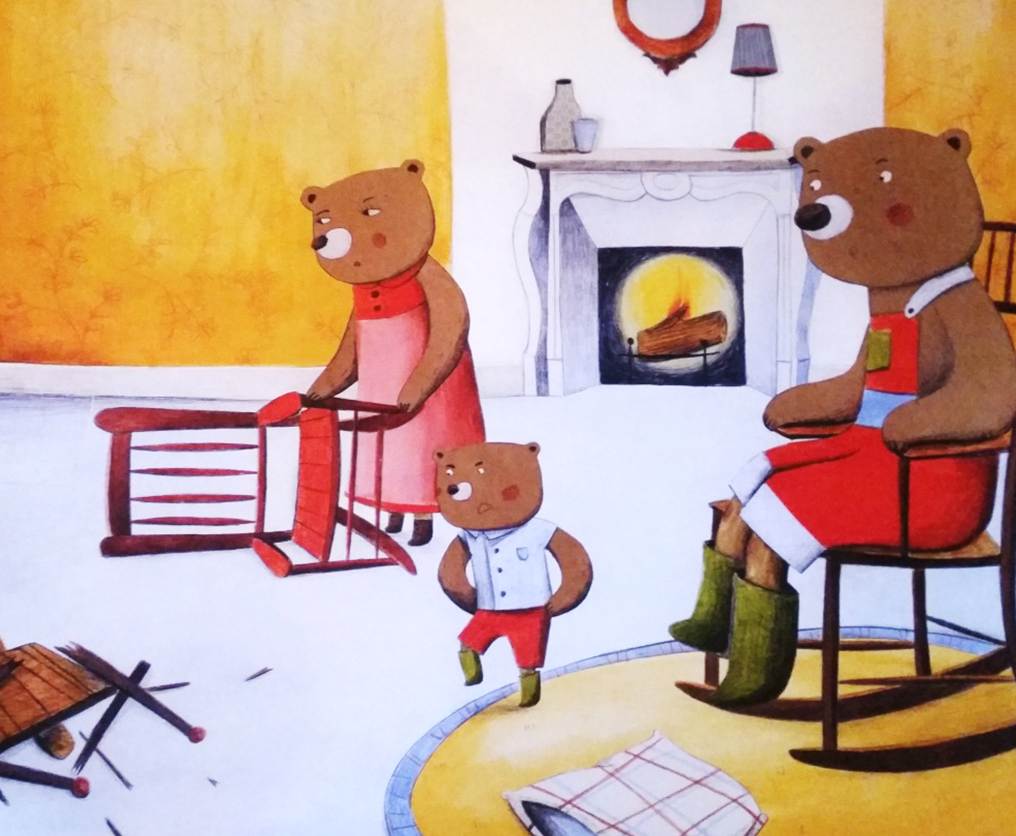 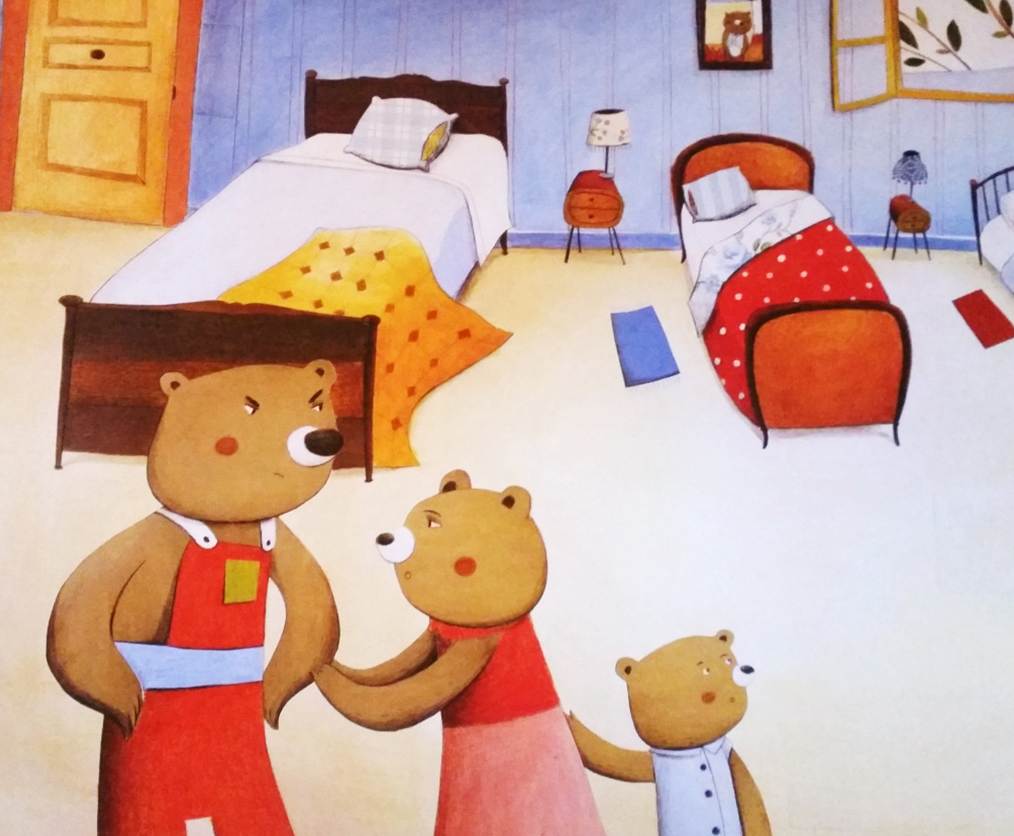 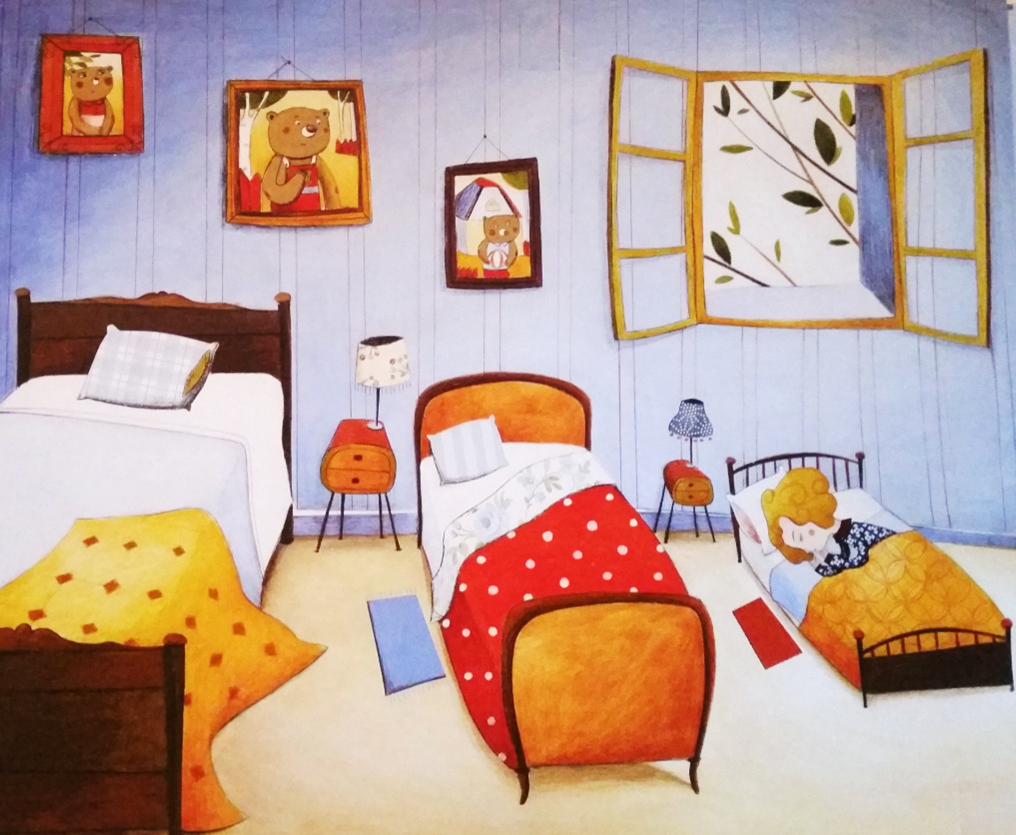 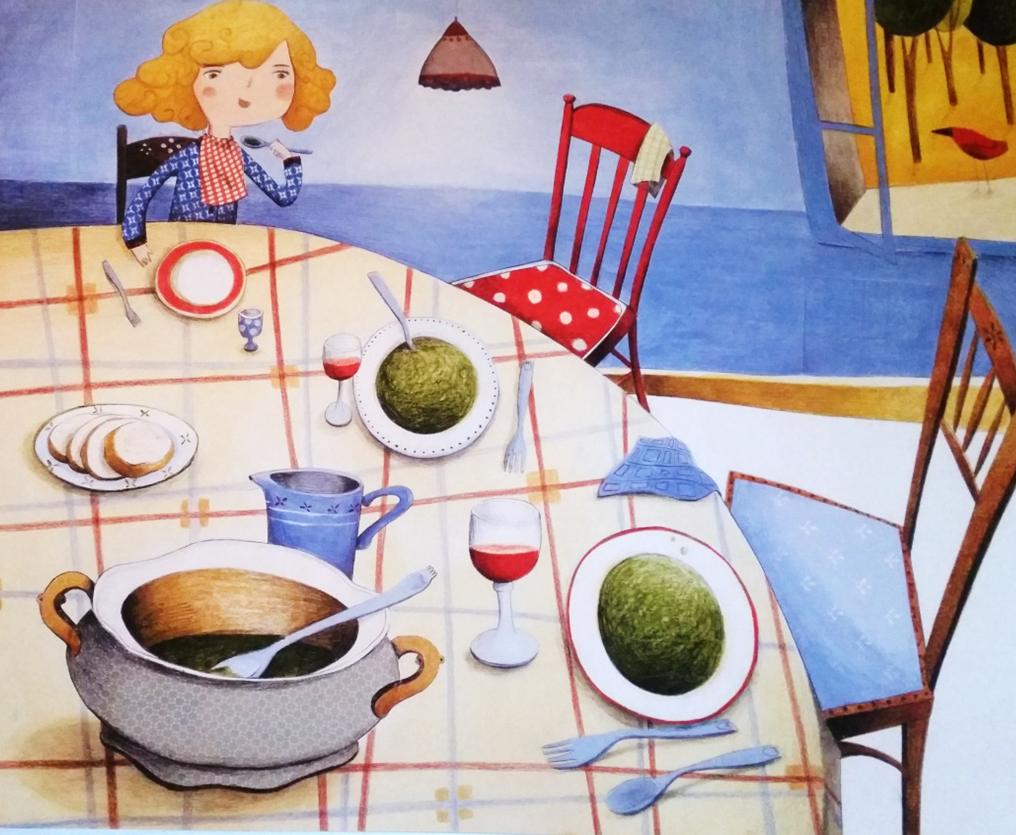 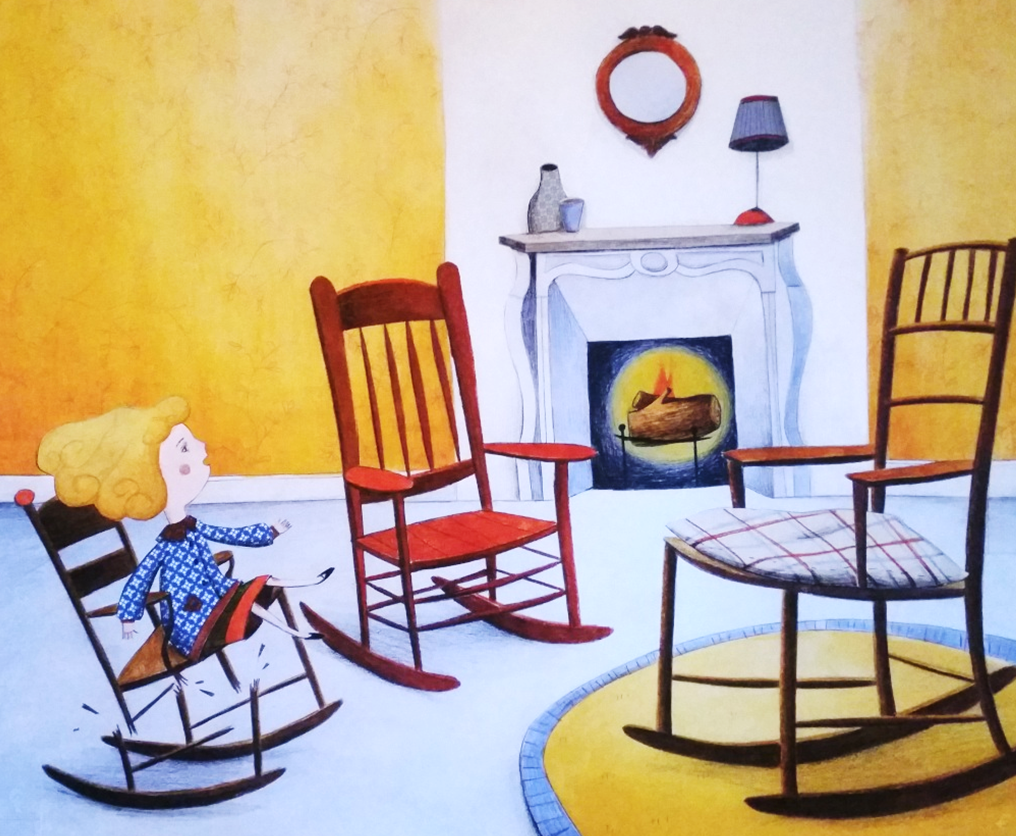 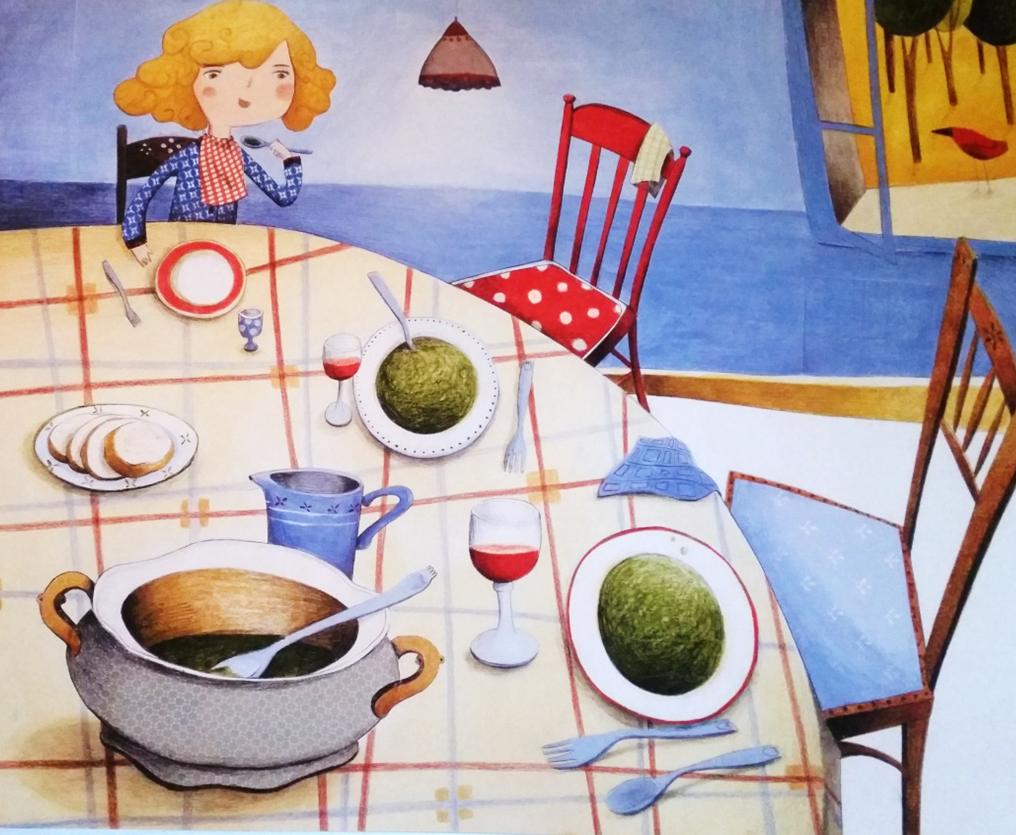 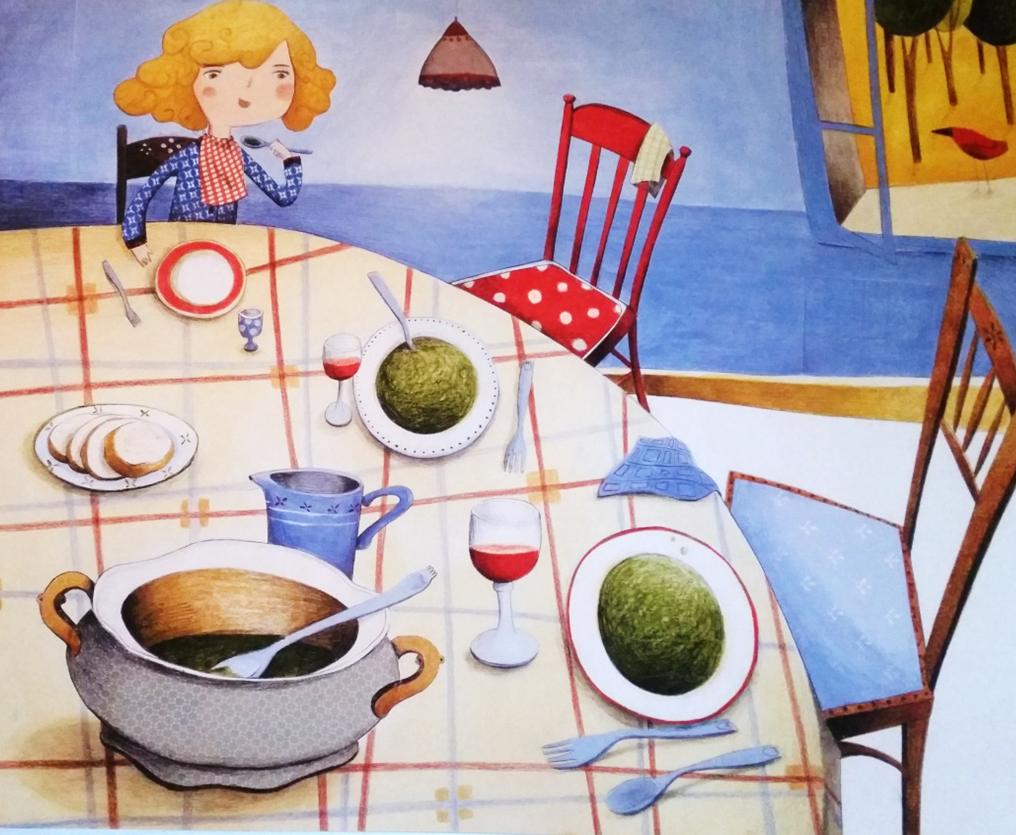 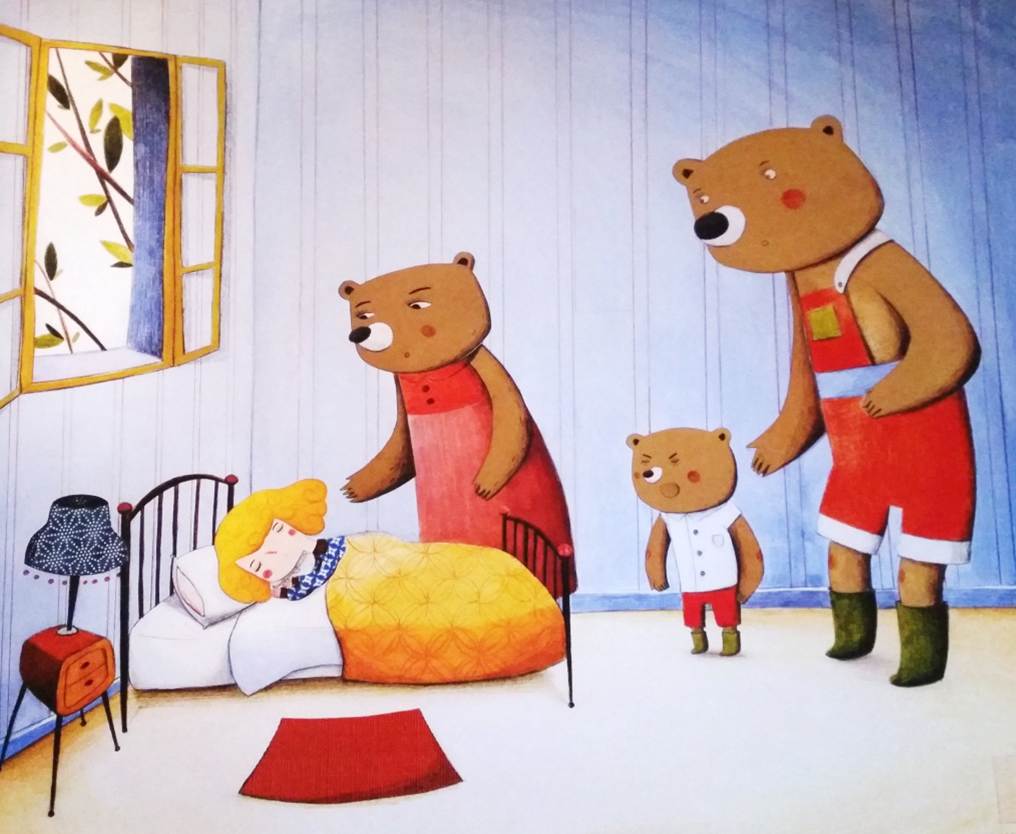 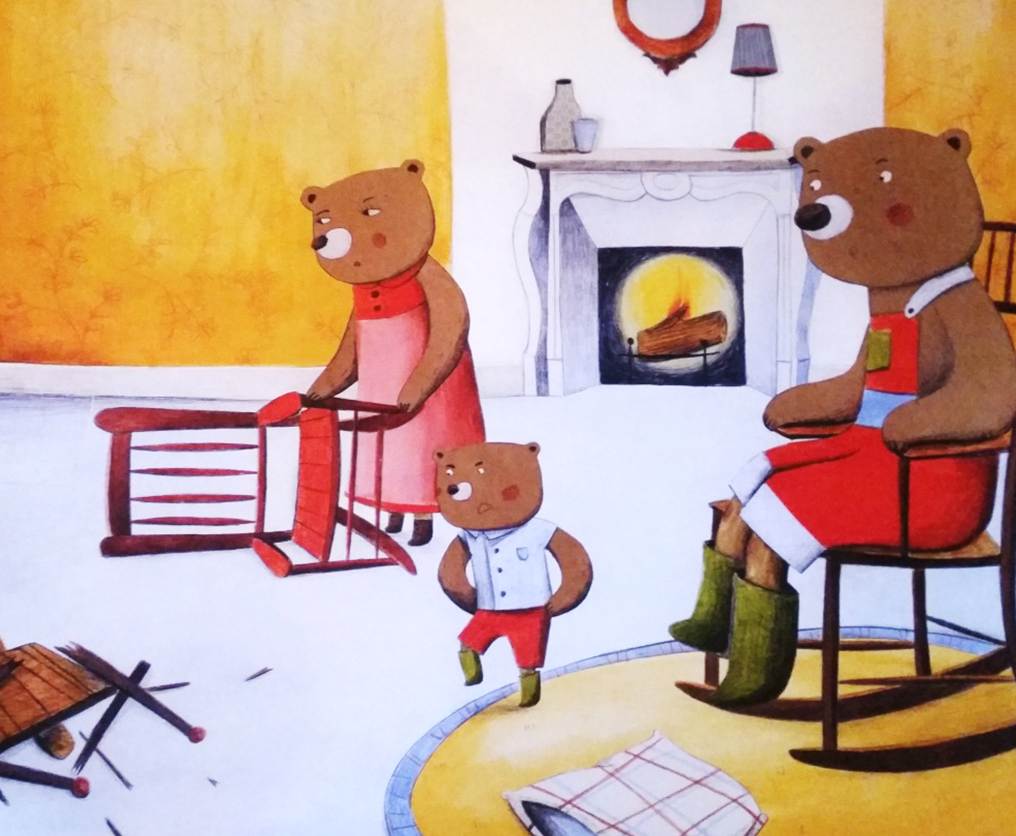 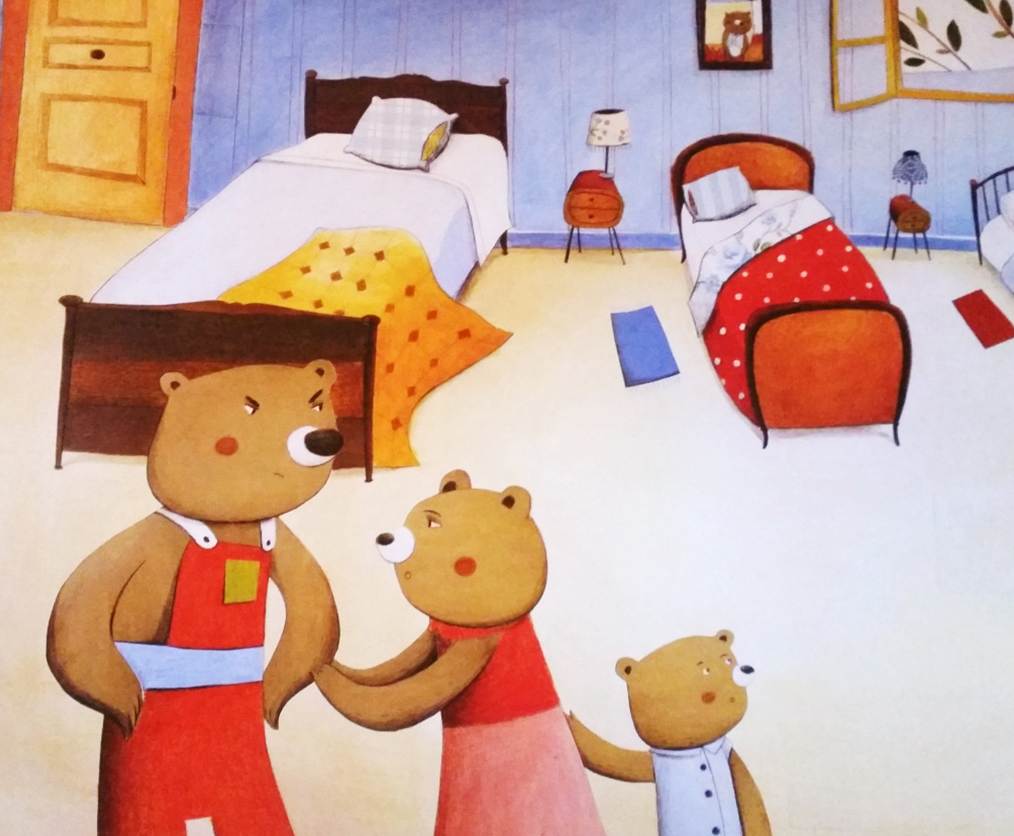 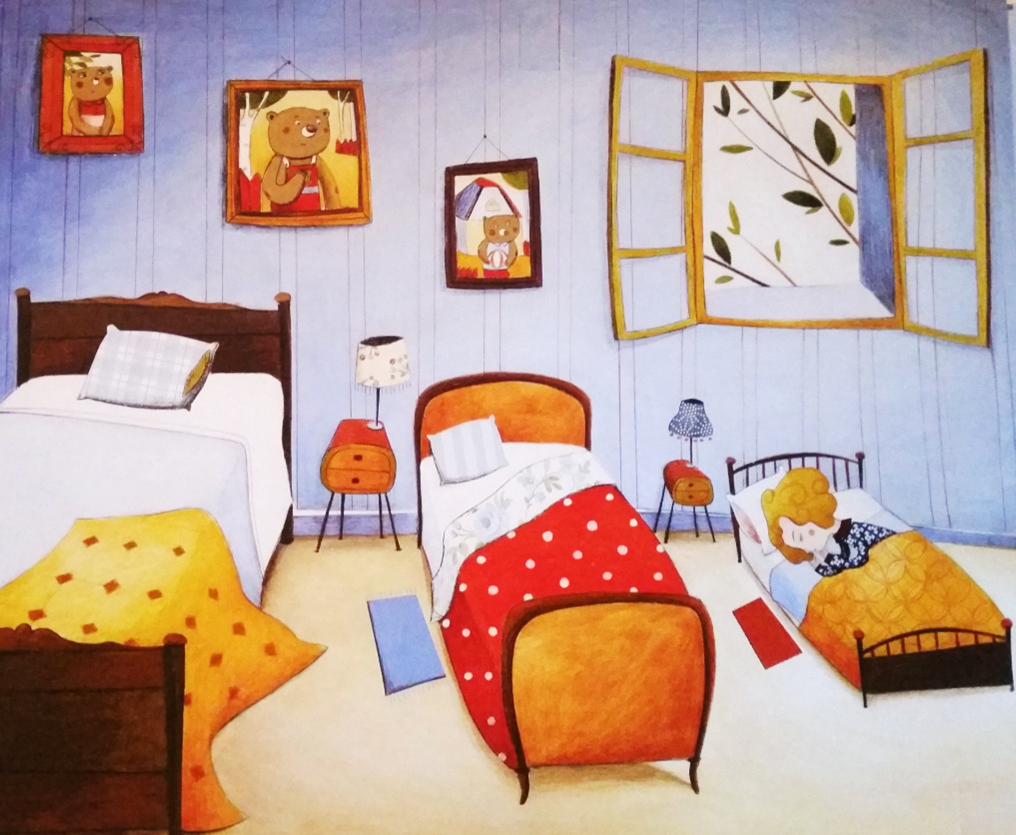 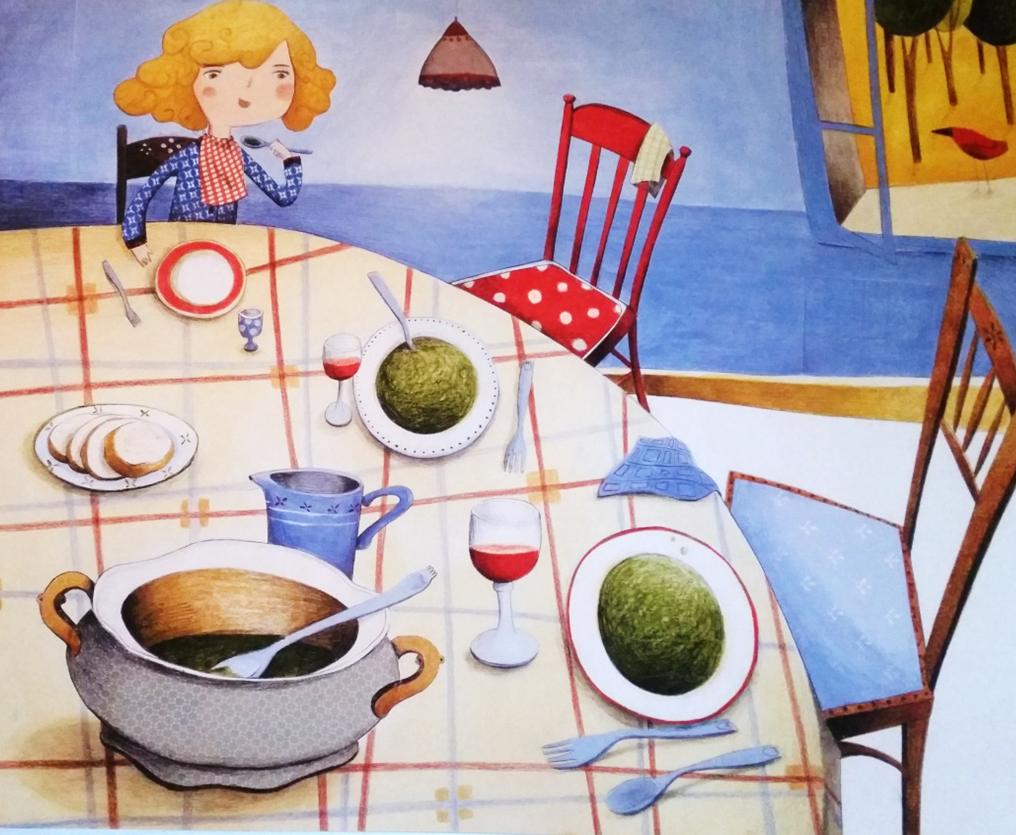 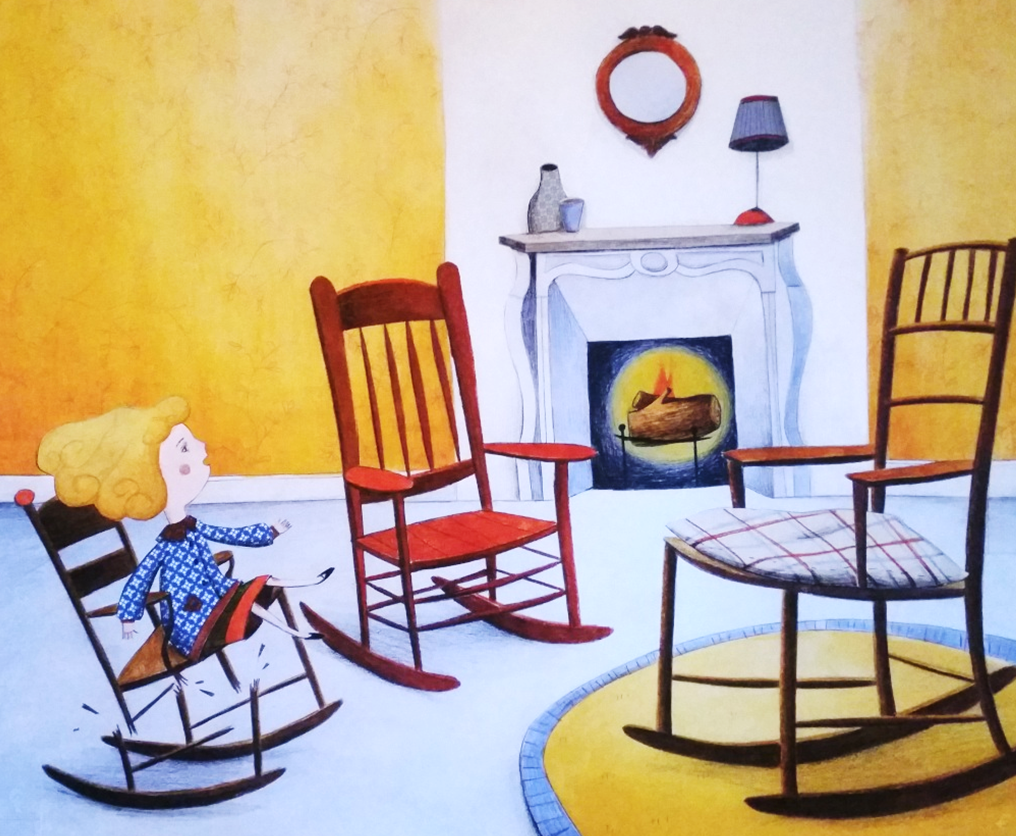 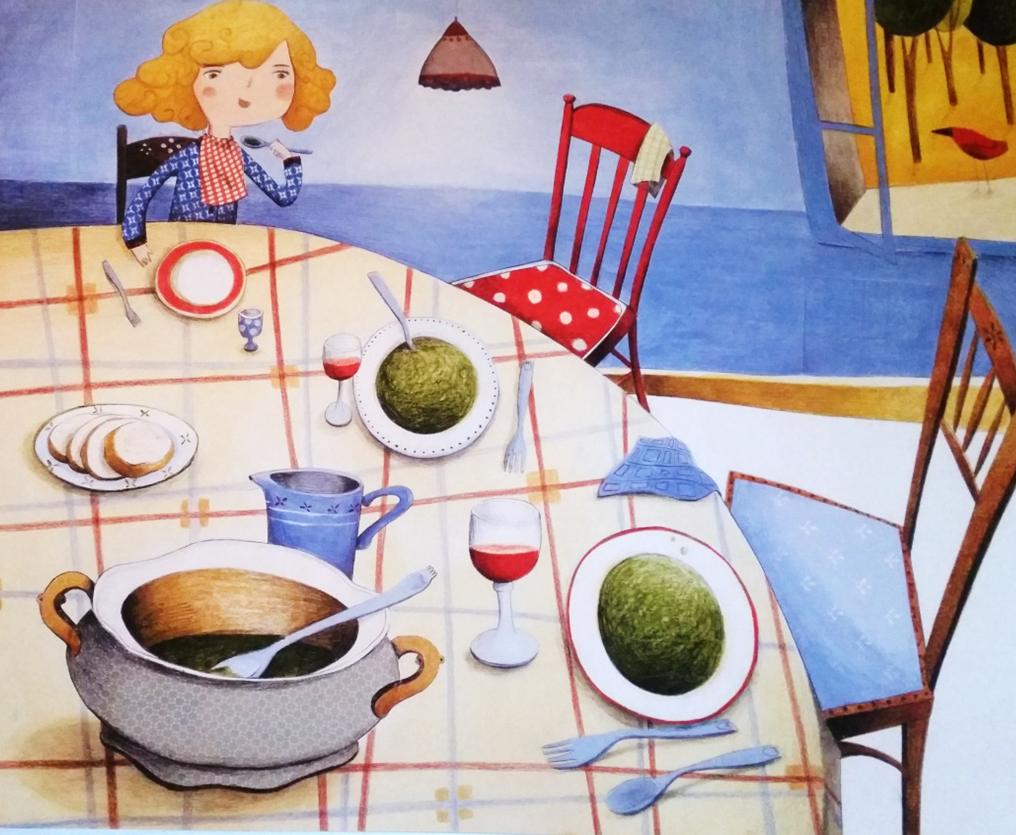 Vignettes pour l’activité « La pêche aux images »
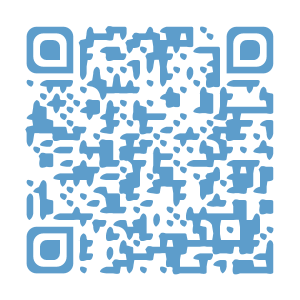 Ces vignettes sont à imprimer et plastifier sur papier épais. Au dos, collez une bande de scotch aimanté. Fabriquez une canne à pêche avec une baguette en bois (ou une branche), attachez une ficelle à une des extrémités avec un morceau d’aimant à l’autre extrémité. Flashez ce QR-Code pour en savoir plus sur le jeu de la pêche aux images.
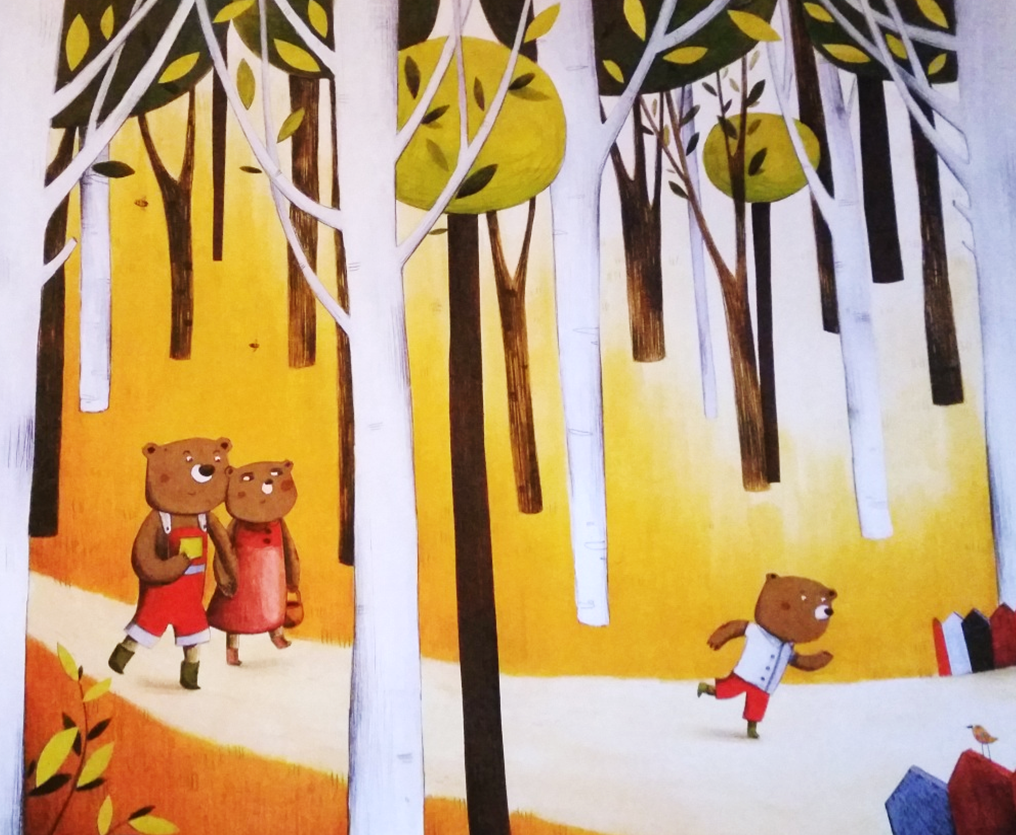 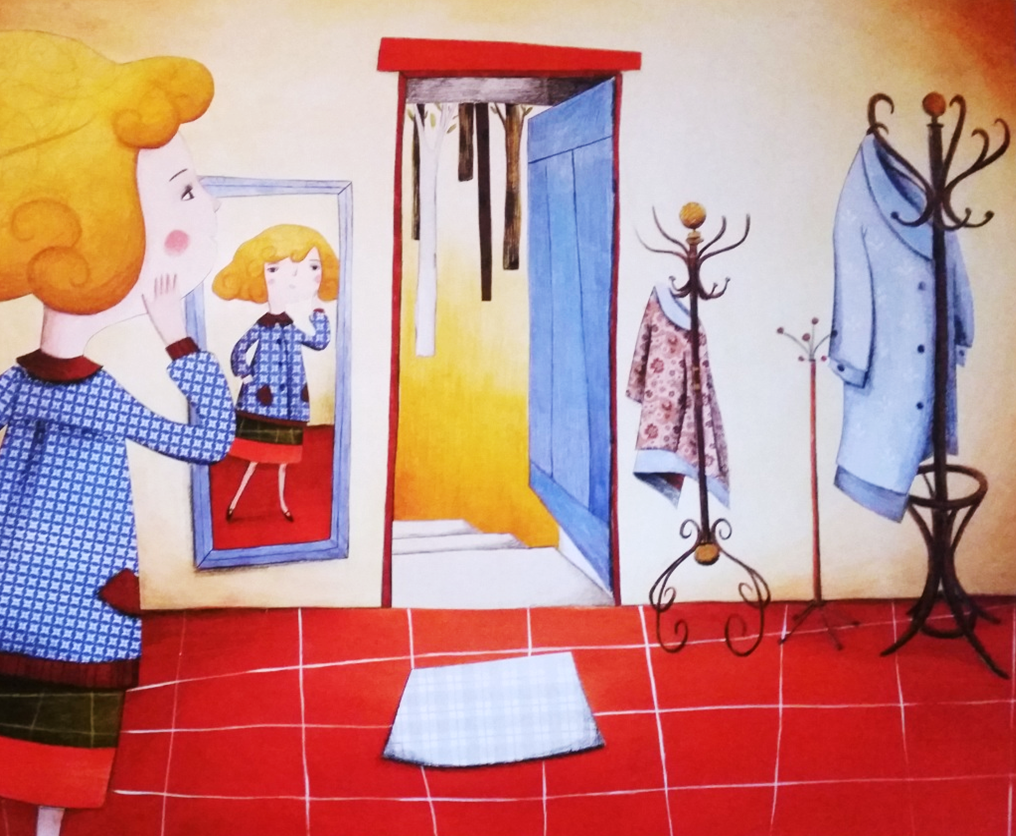 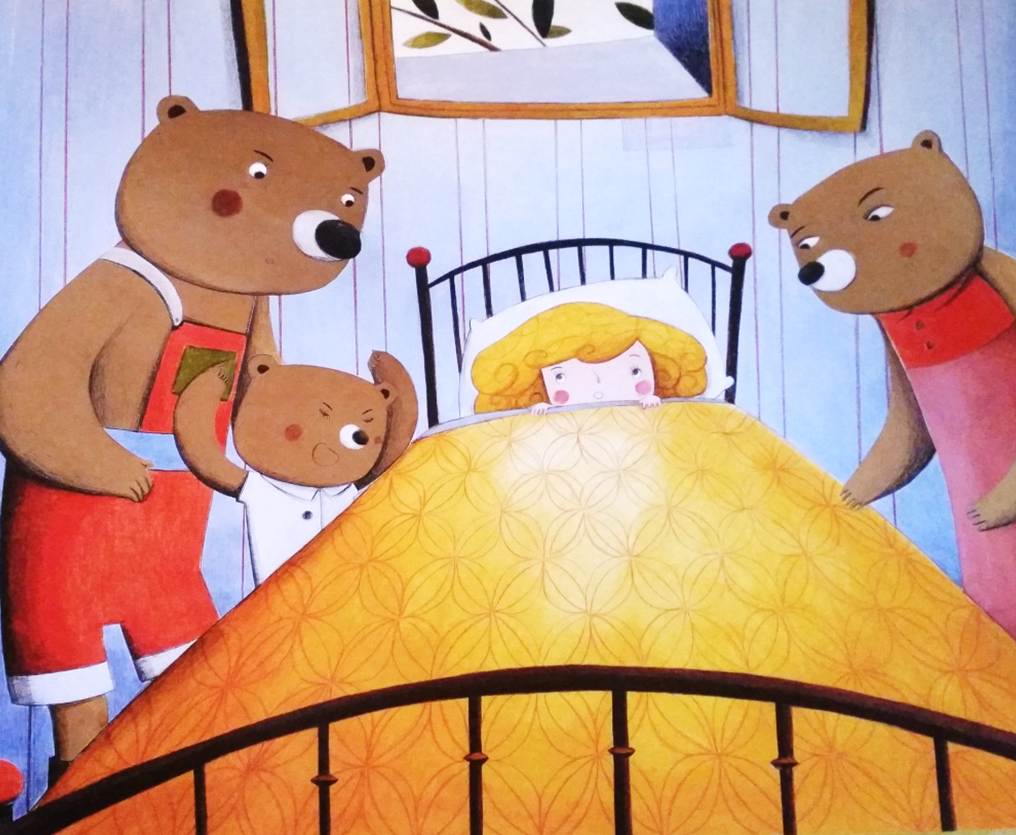 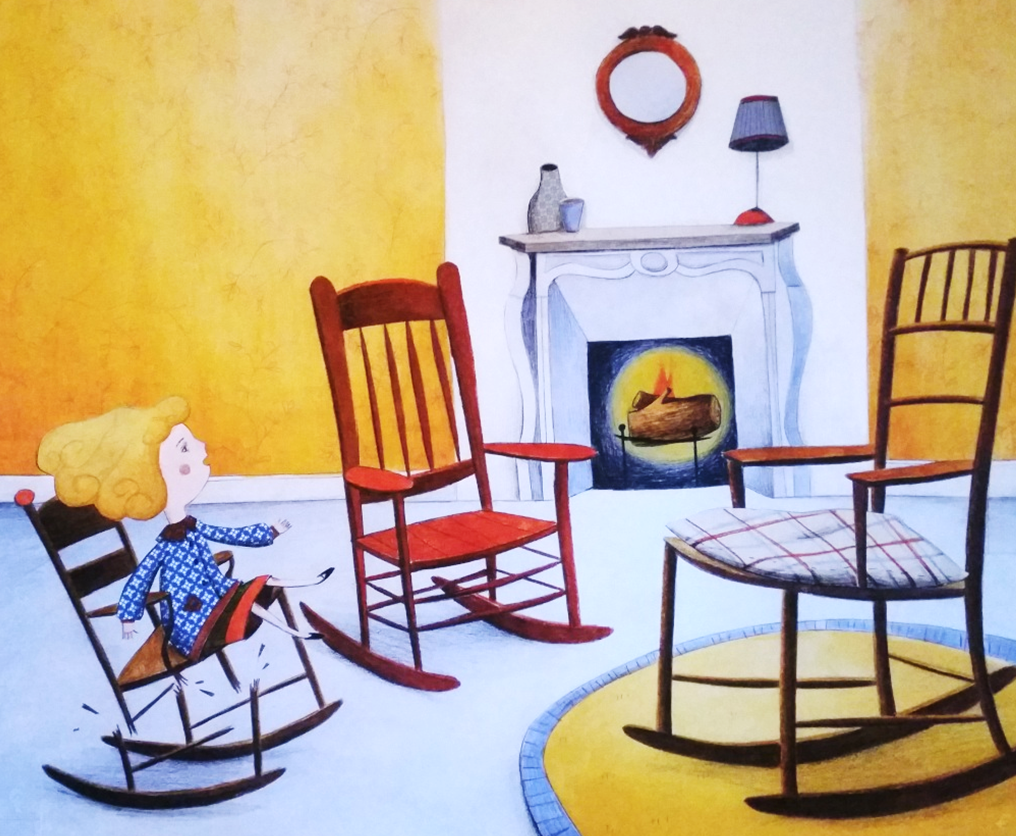 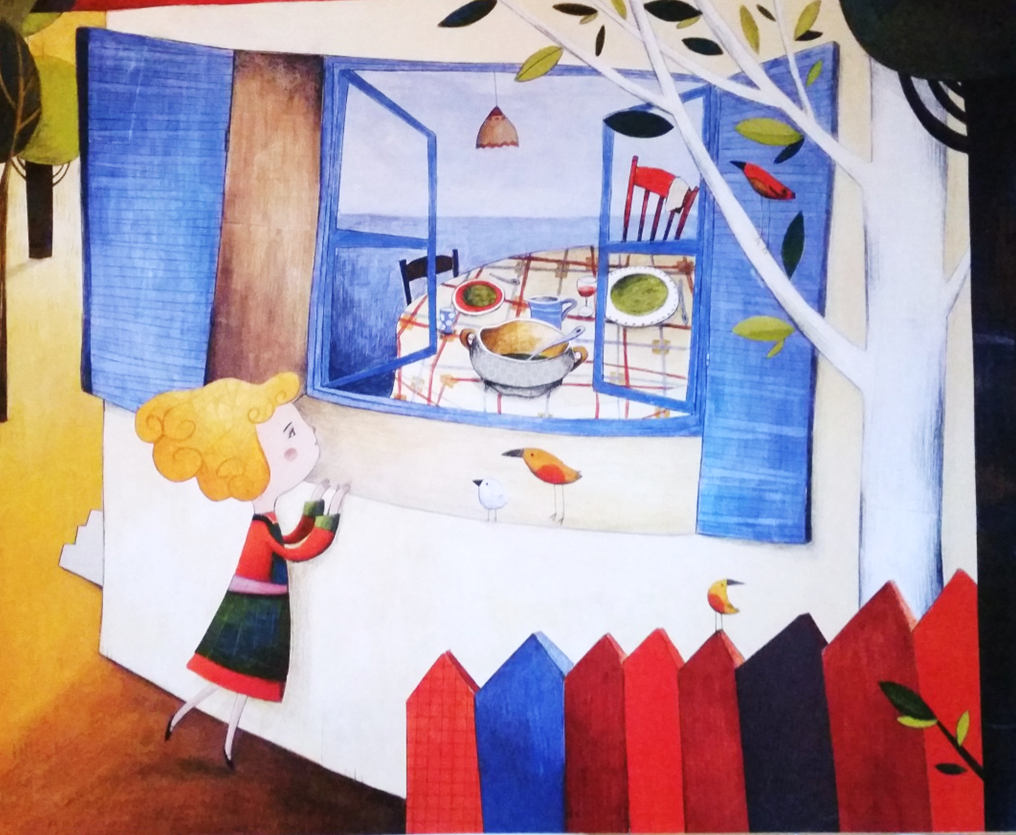 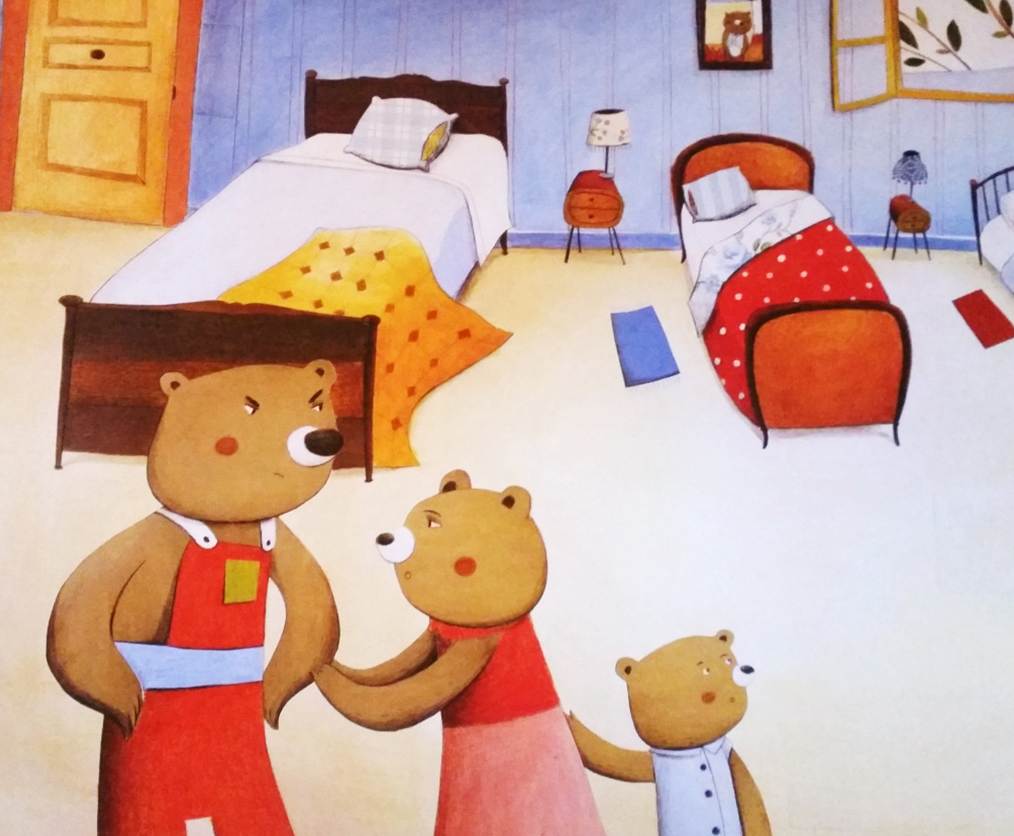 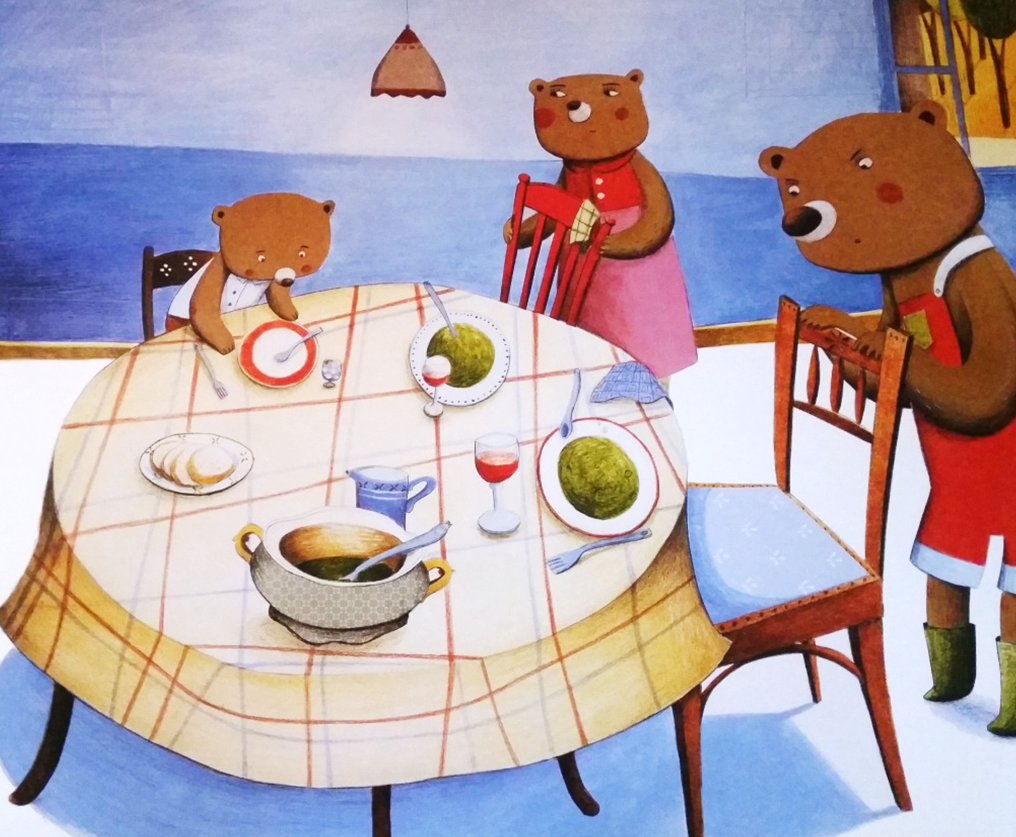 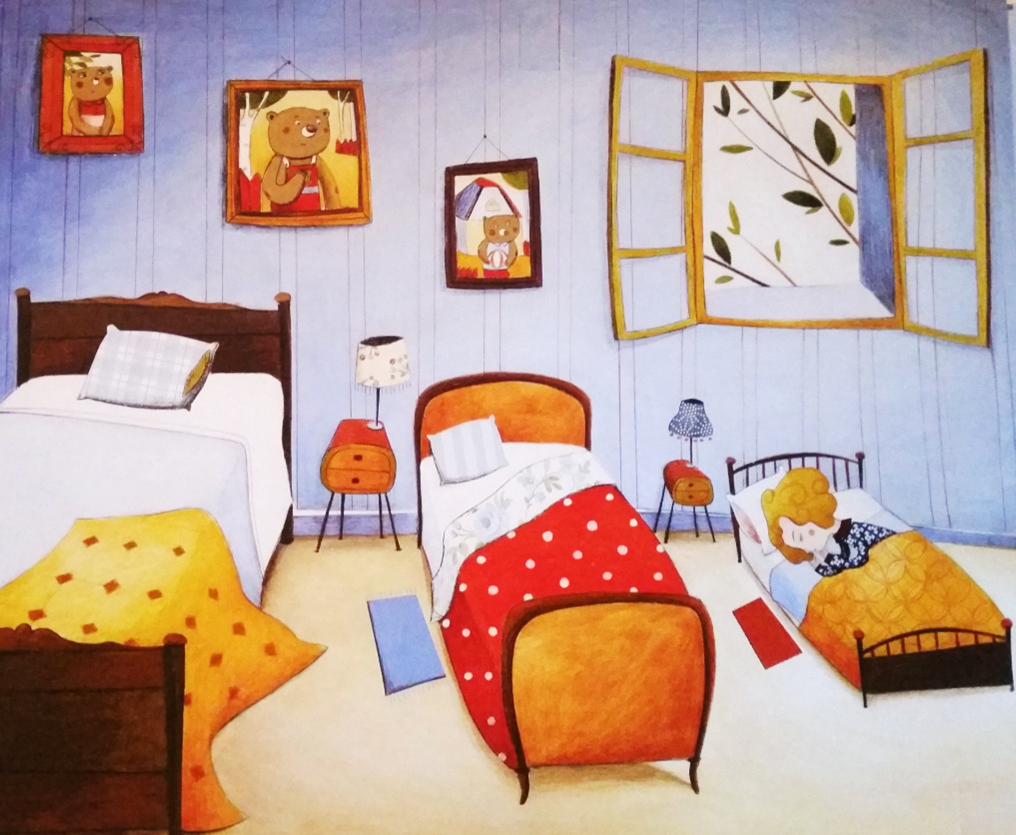 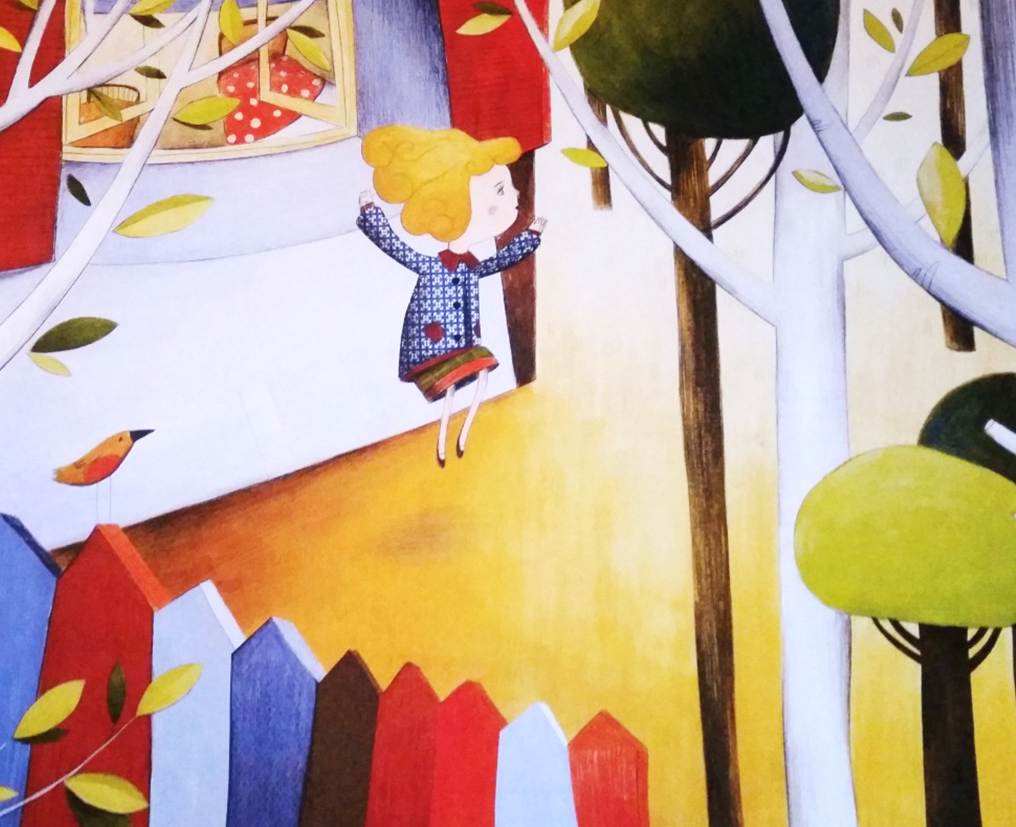 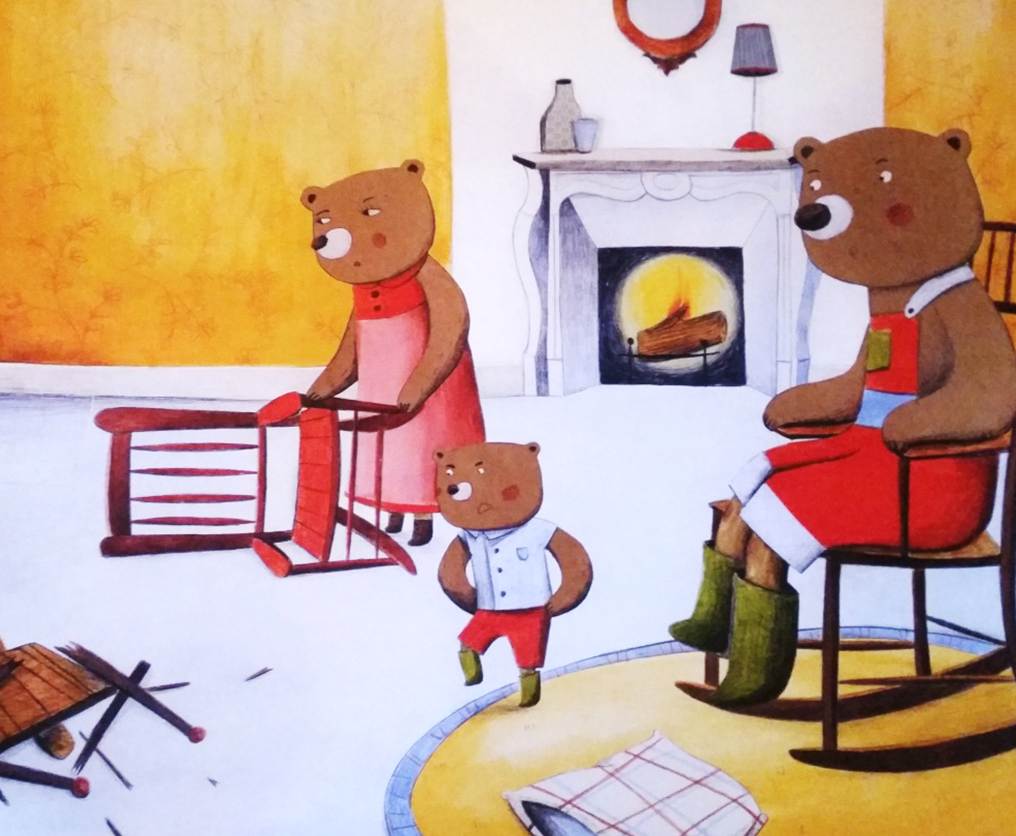 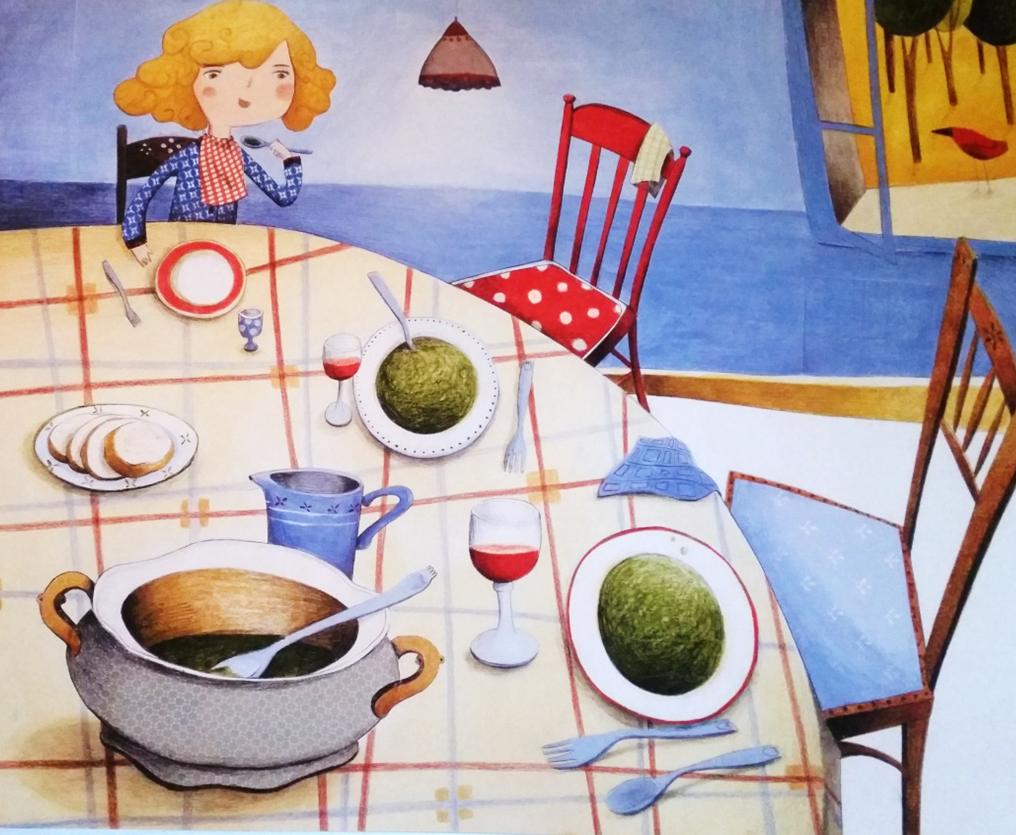 Marottes et décors pour « Boucles d’or et les trois ours »
Ces marottes sont à imprimer sur du papier épais et à plastifier (après avoir replié les personnages sur eux-mêmes pour qu’elles soient recto verso. Pour les marottes des personnages, ajoutez un petit bâton type bâtonnet de glace. Les objets et lieux sont destinés à être aimantés ou « patafixés » sur un mural/tableau servant de support visuel à l’image.
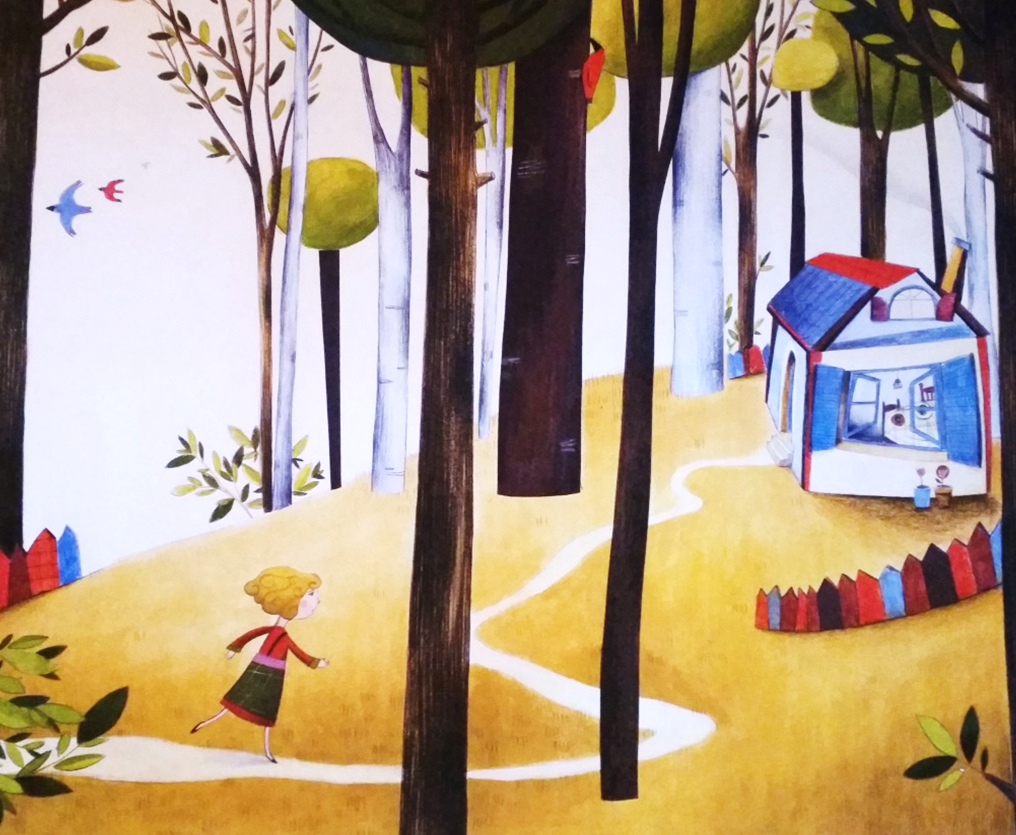 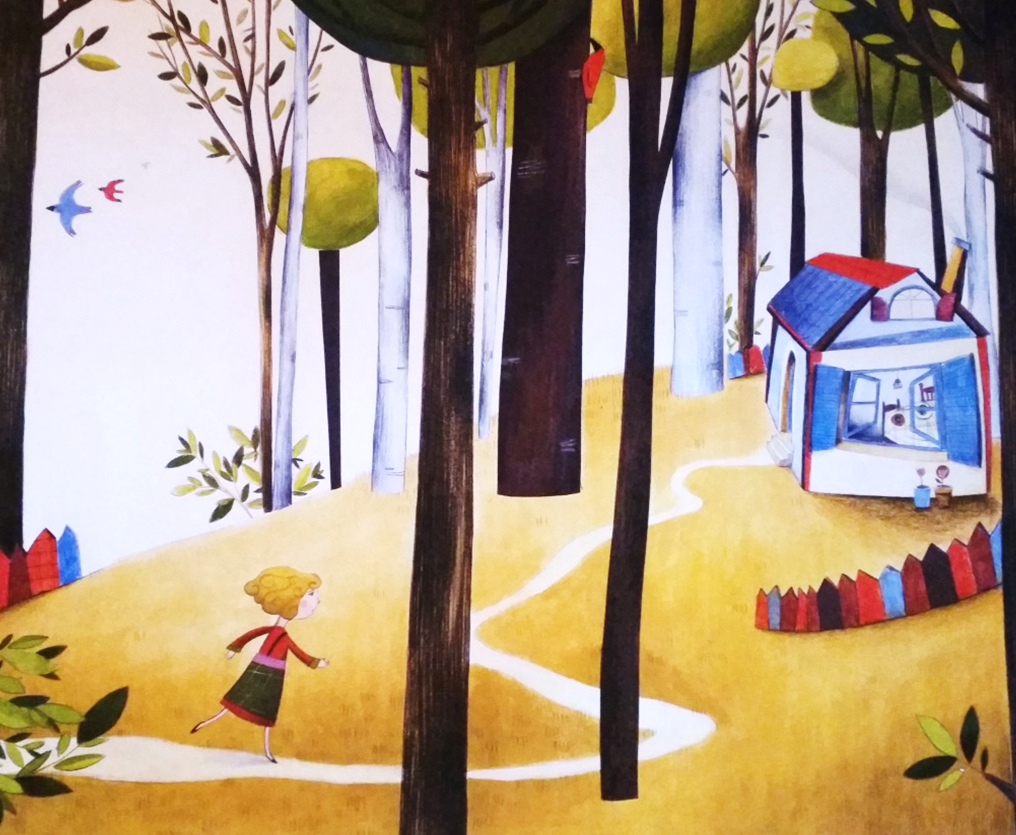 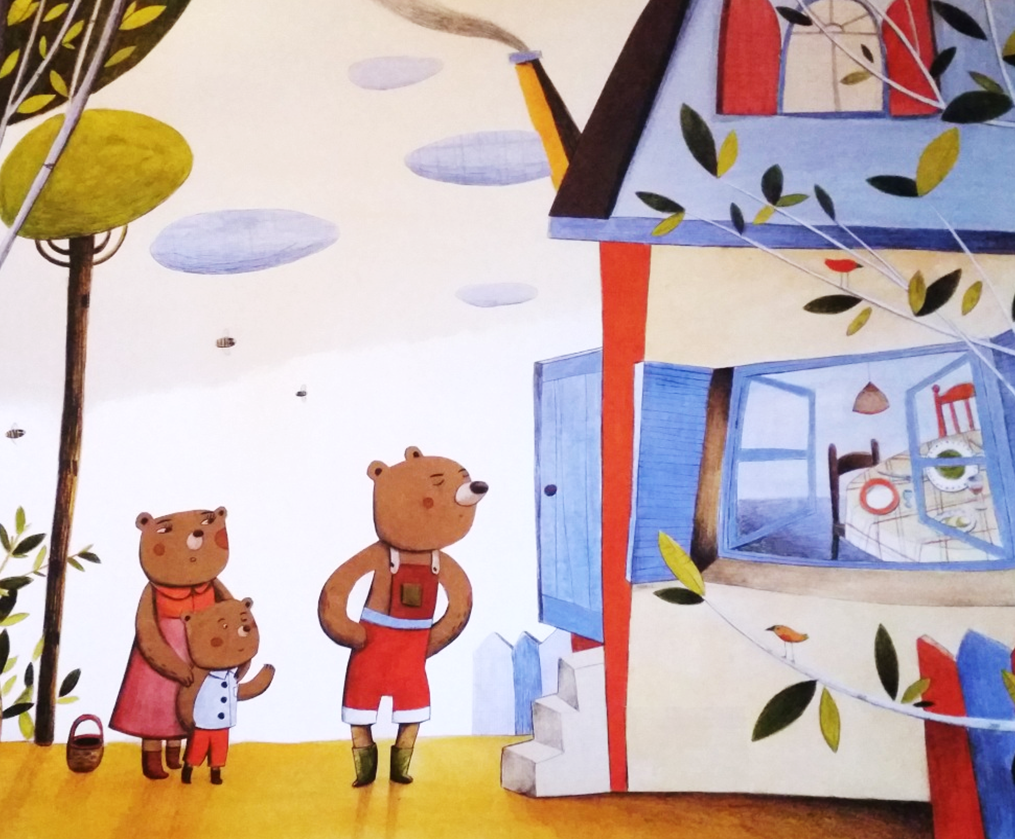 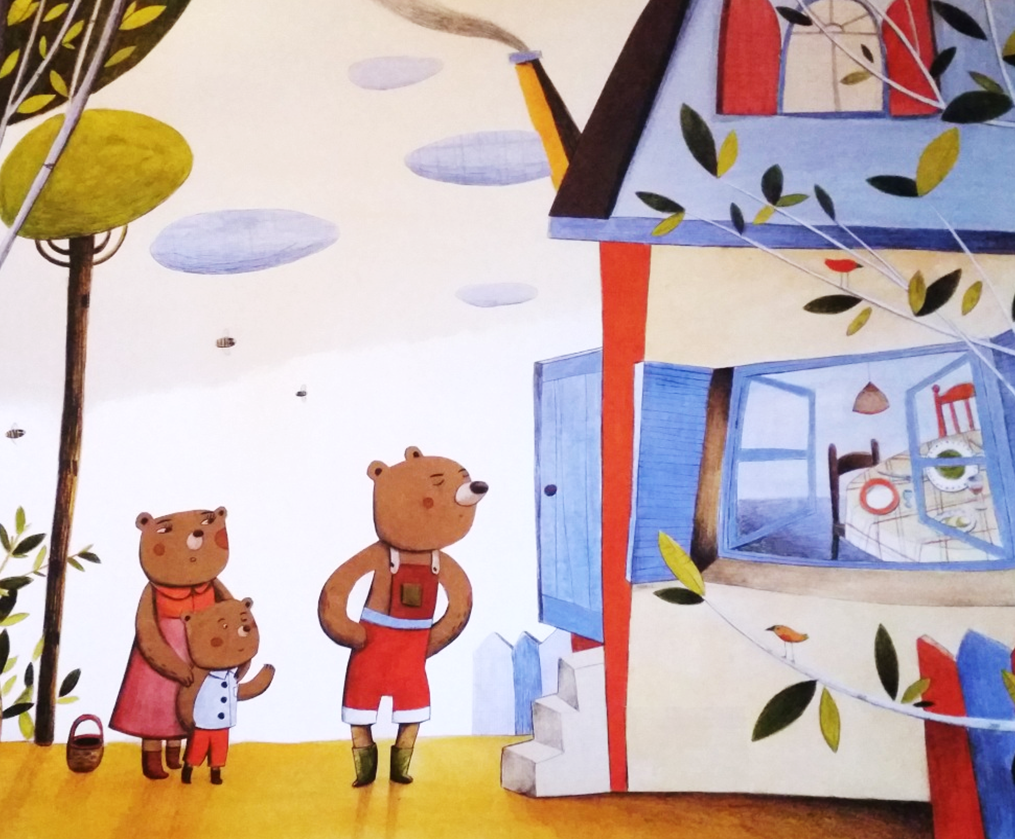 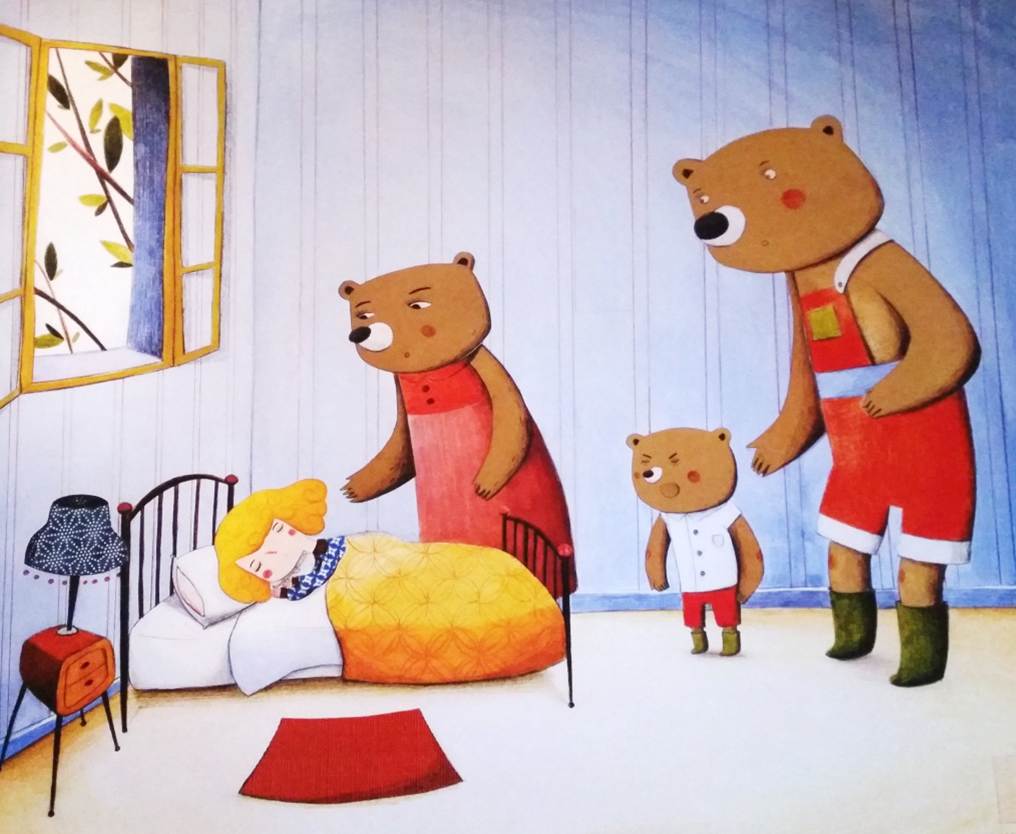 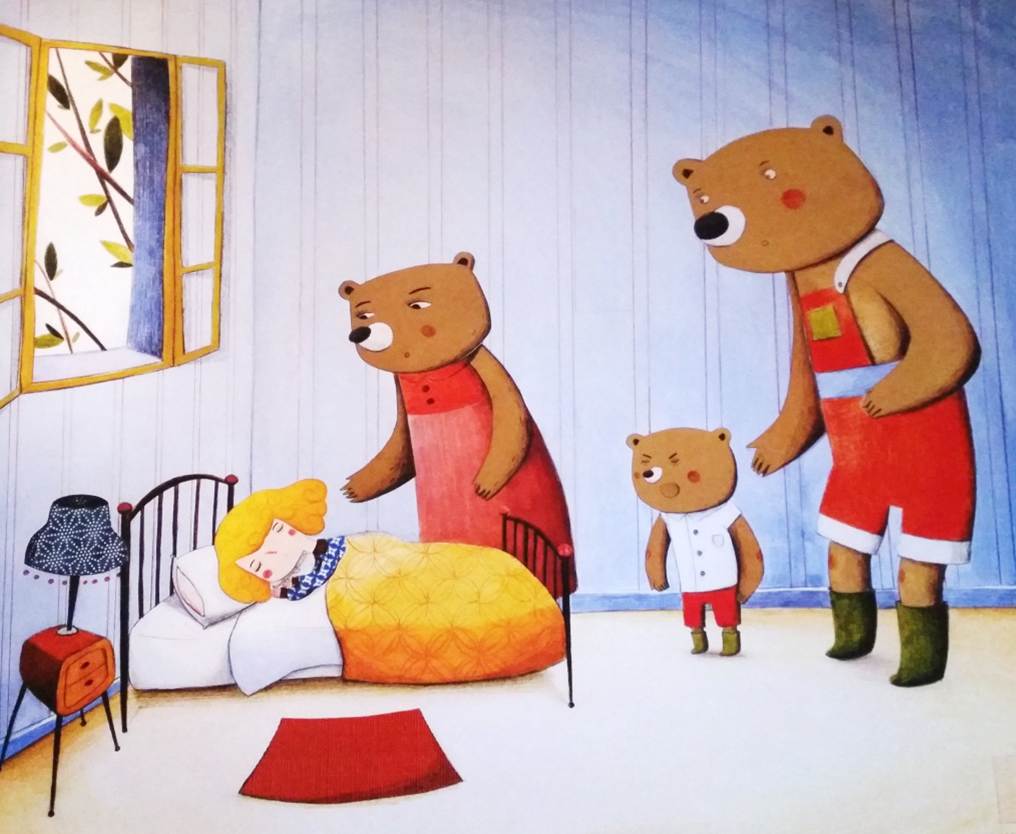 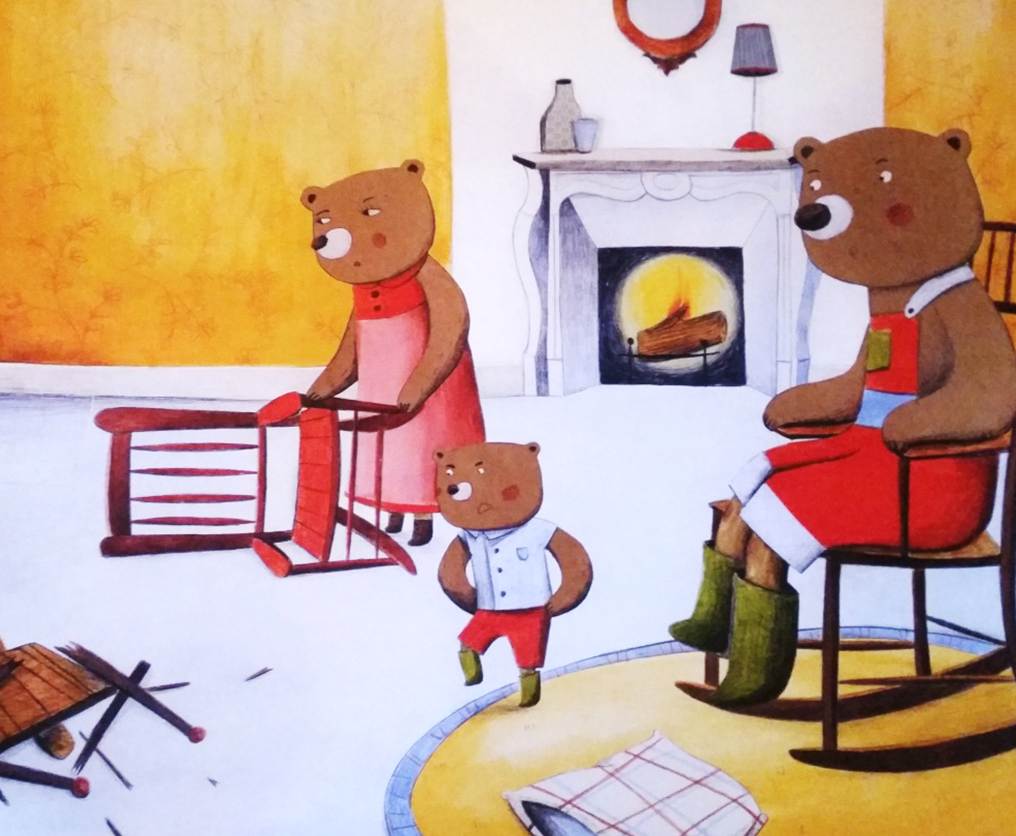 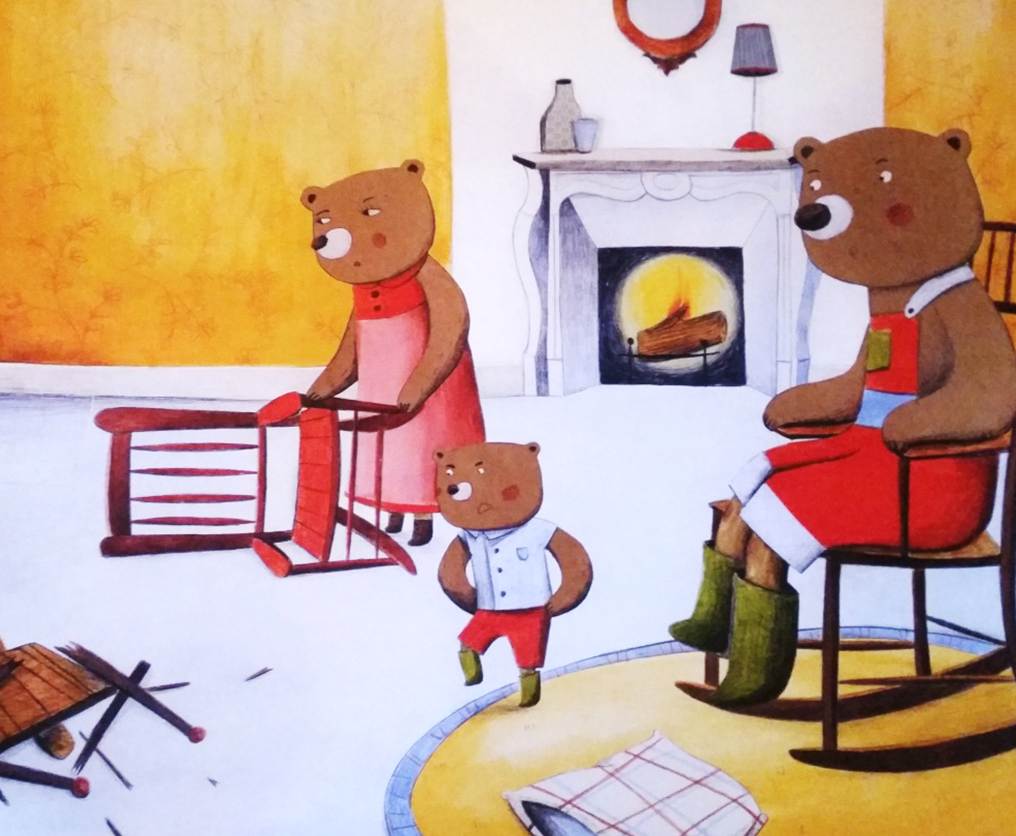 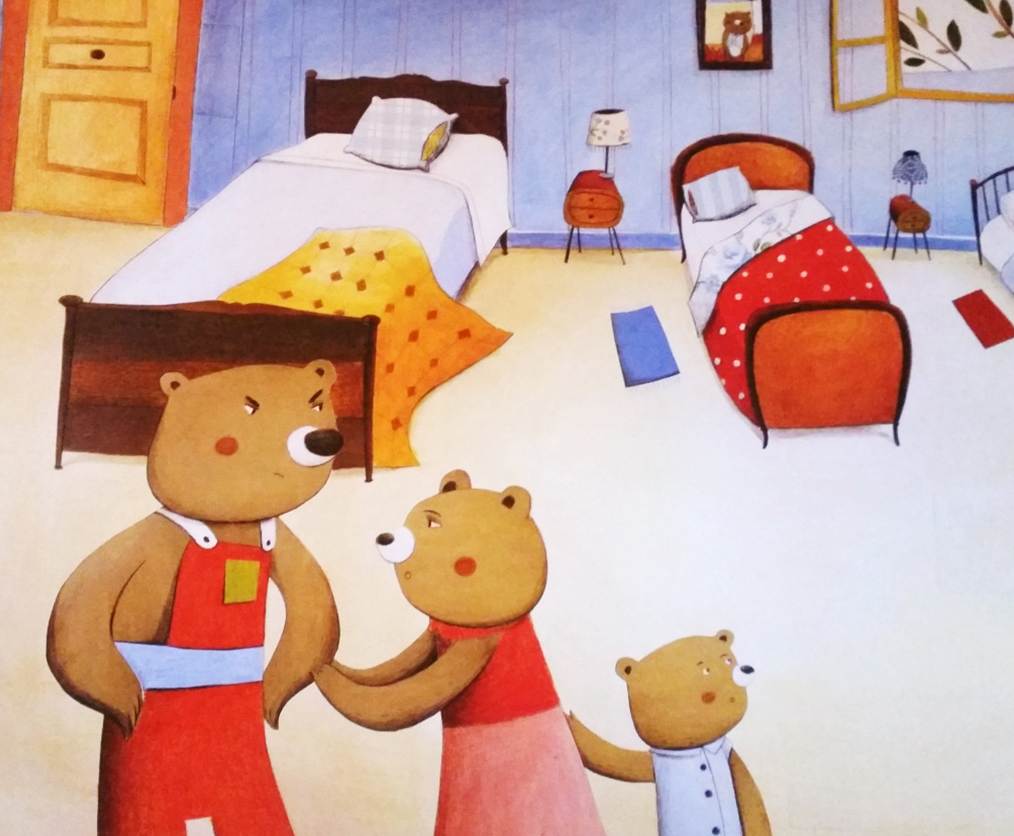 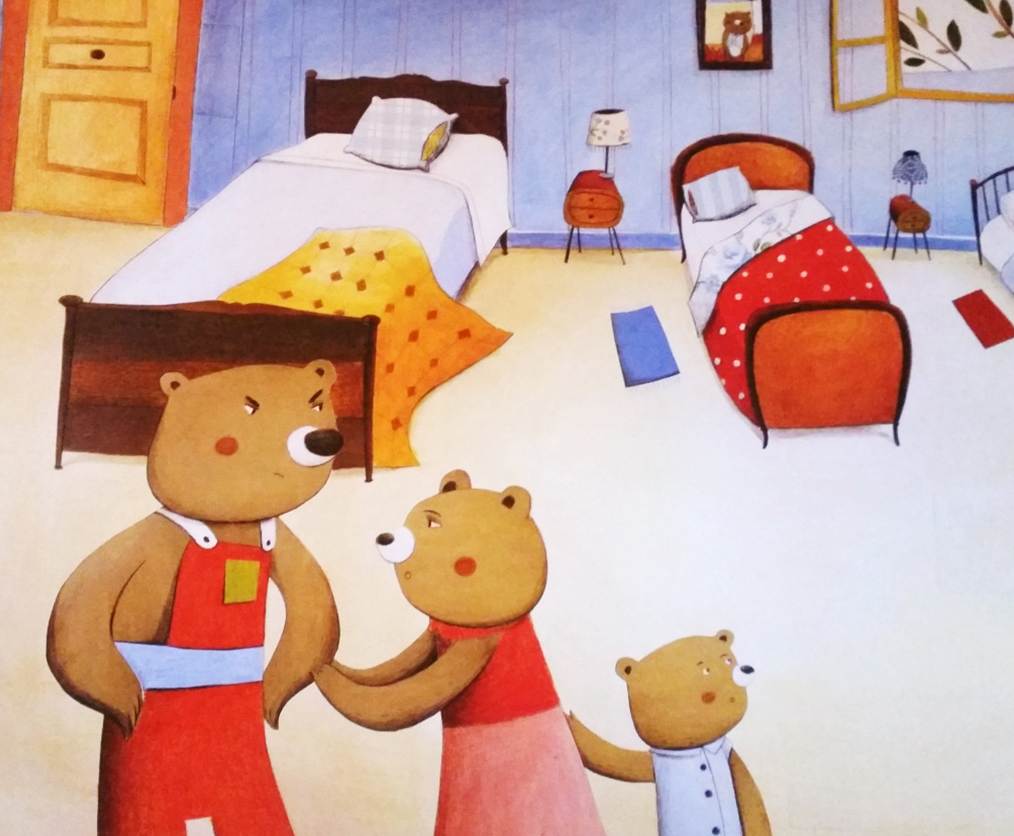 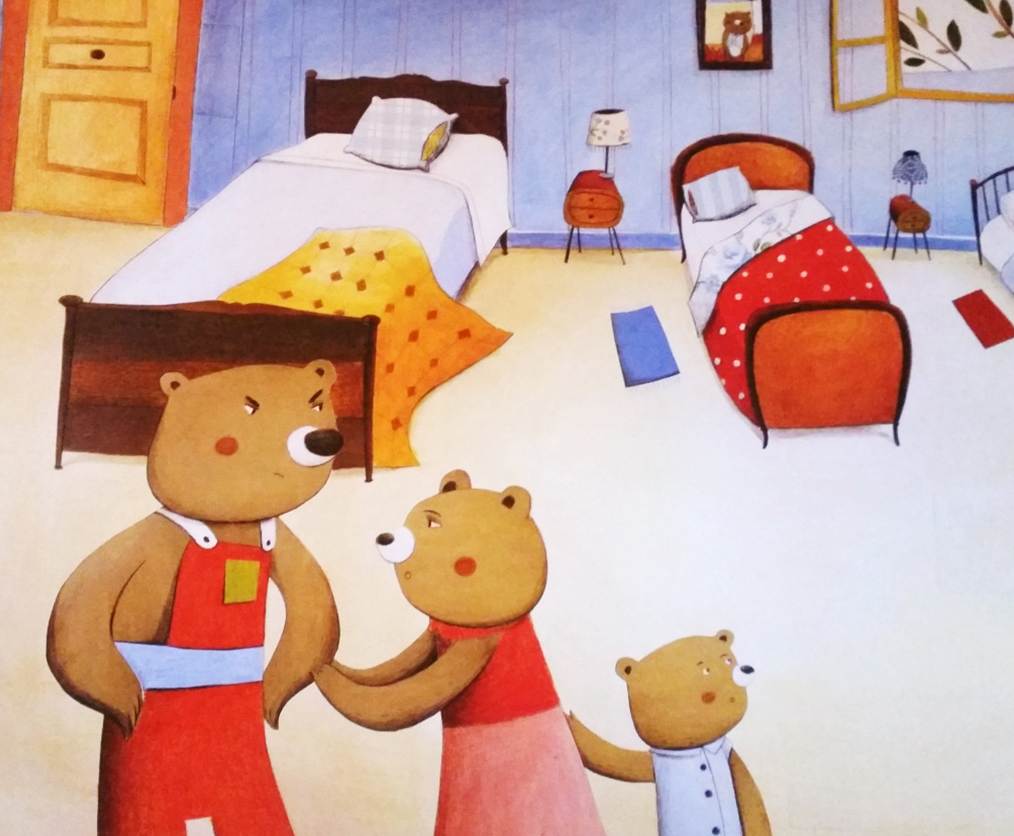 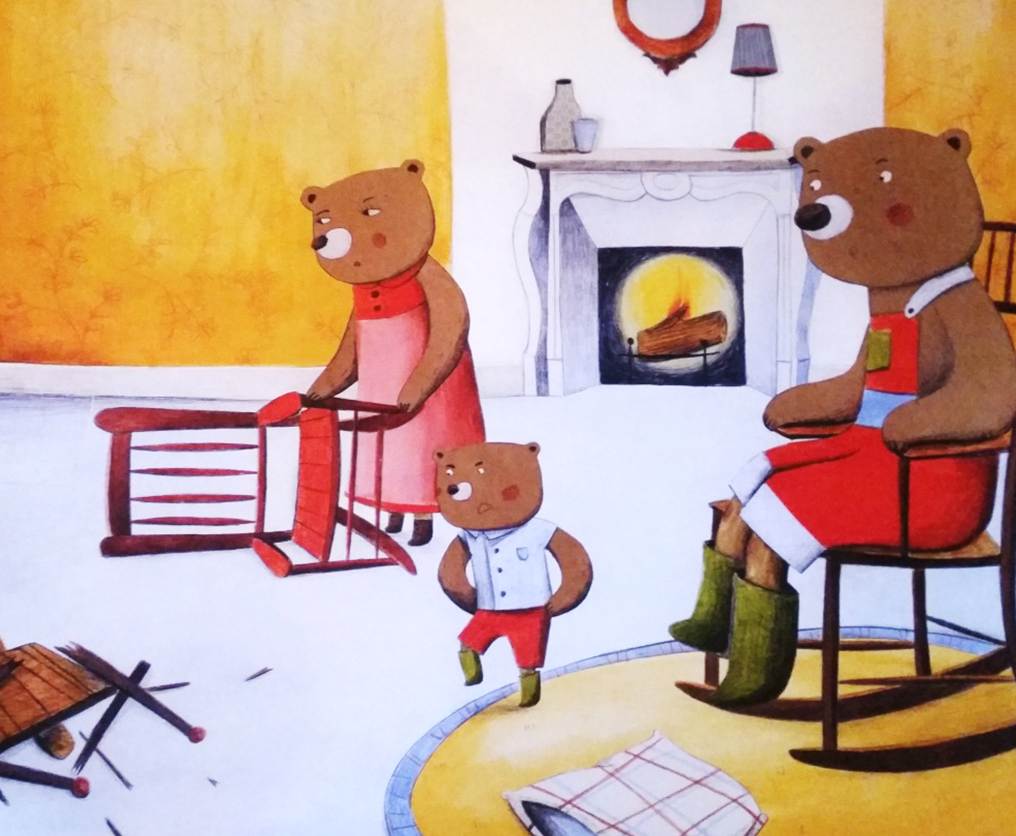 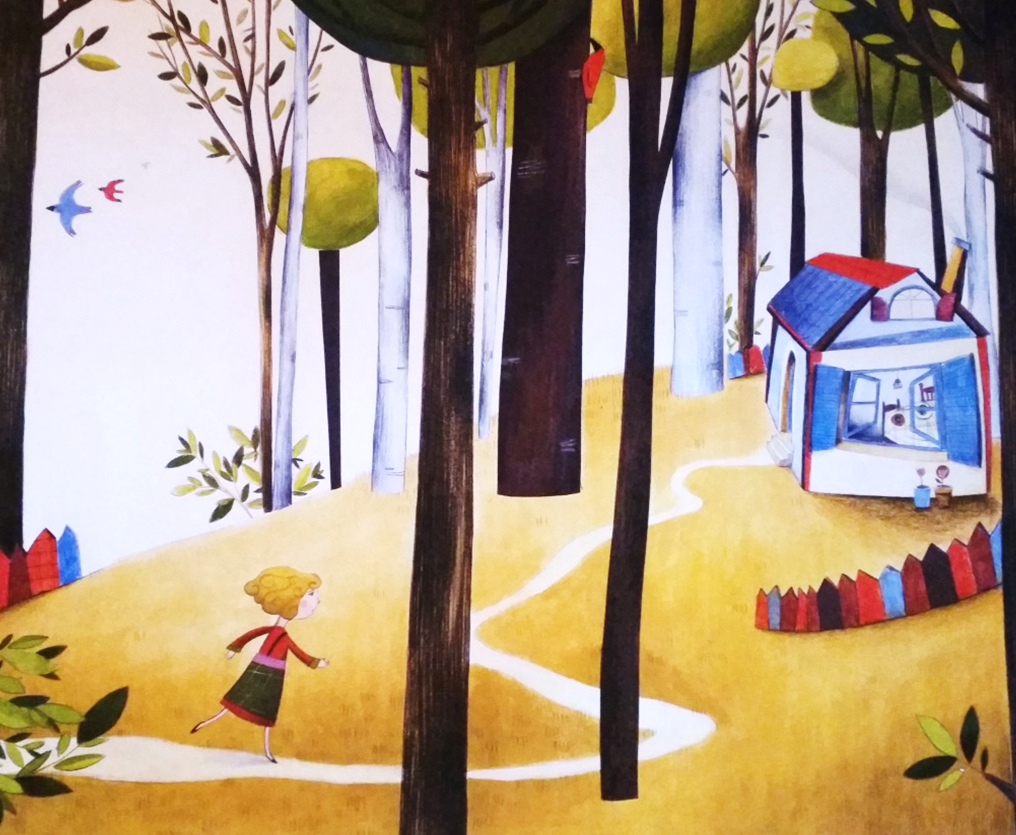 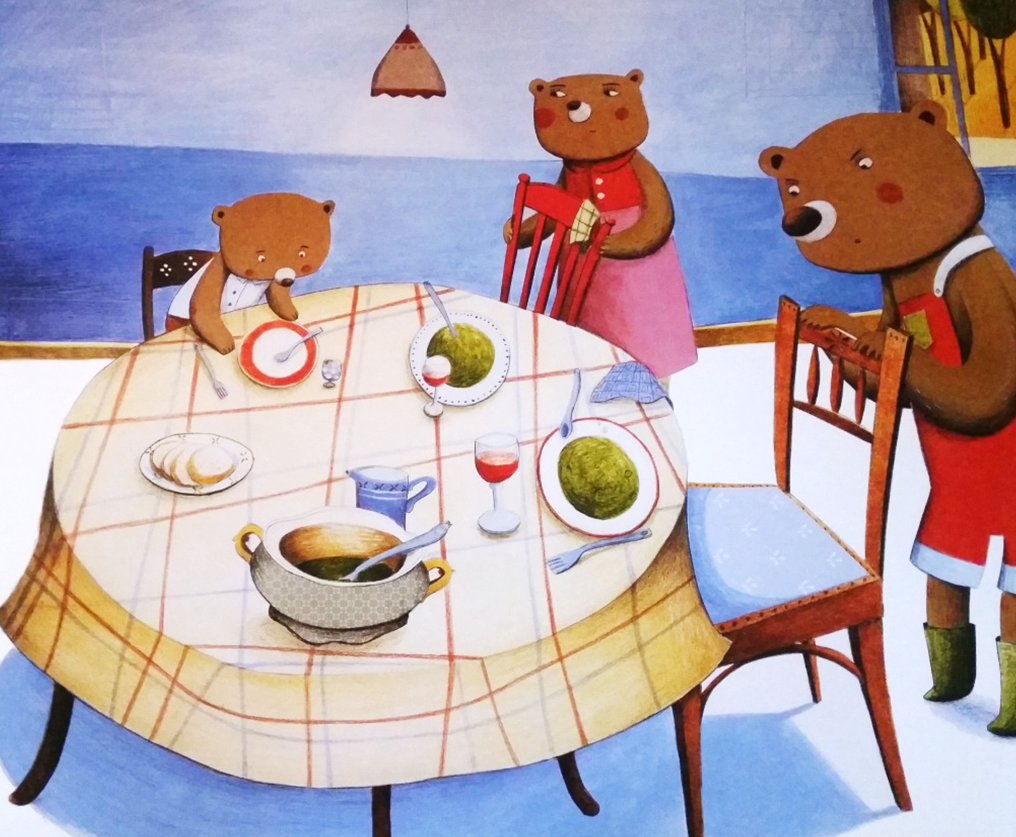 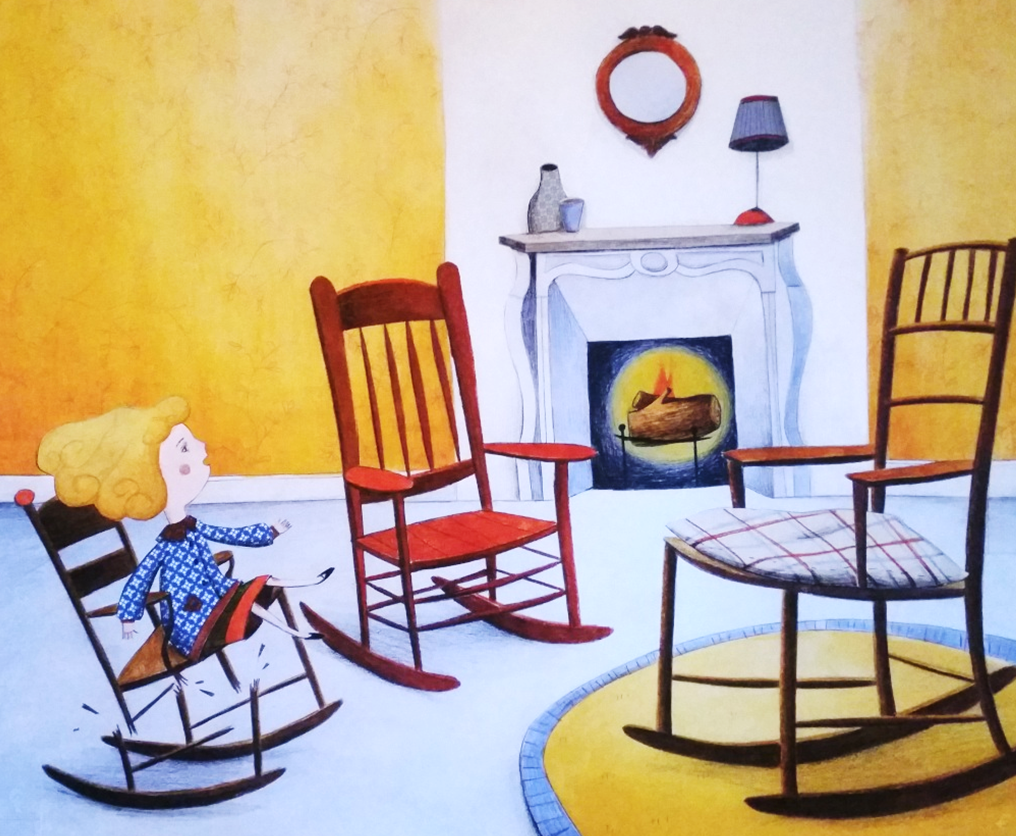 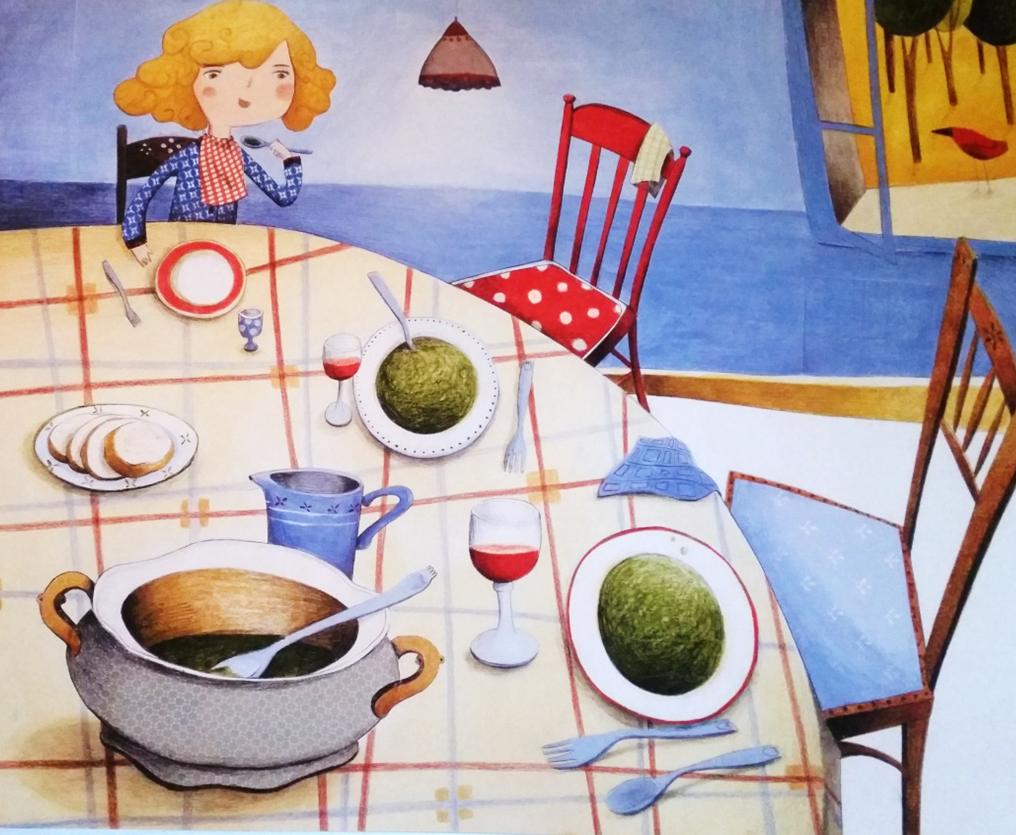 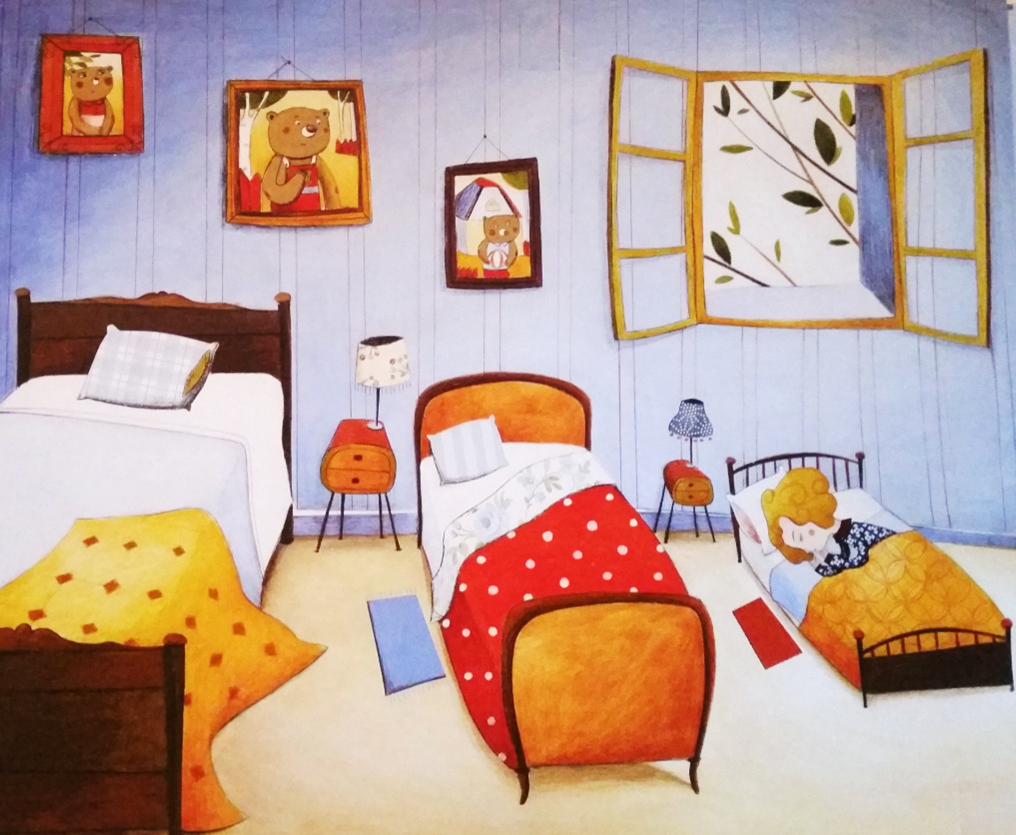